Мини- музей в детском саду «Водичка, водичка….»
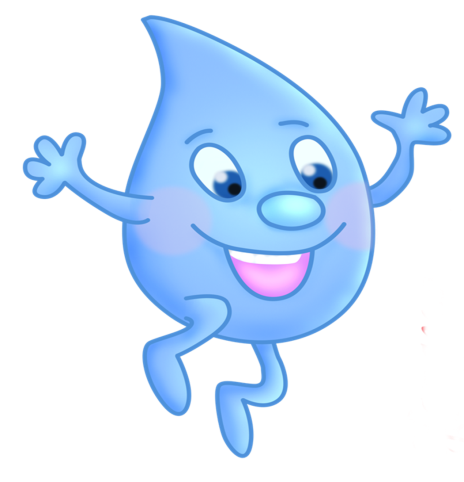 МБДОУ-ДЕТСКИЙ САД № 100
Группа «Солнышки»
Воспитатель :
Бессонова Ирина Геннадьевна
Особенности
Прививать  детям любовь к природе  надо с самого раннего возраста. Данная технология раскрывает конкретный пример работы с детьми по формированию экологической культуры у воспитанников ДОУ через работу  экологического мини- музея.
1.Участие в создании мини-музея воспитателей, детей и родителей.
2.Ребенок –активный участник оформления экспозиции музея.
3.Мини-музей – зона удивления, творчества и совместной работы детей и их родителей.
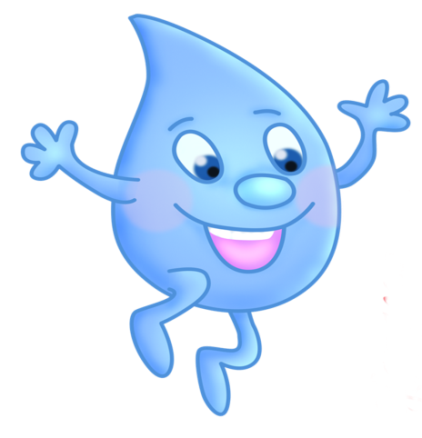 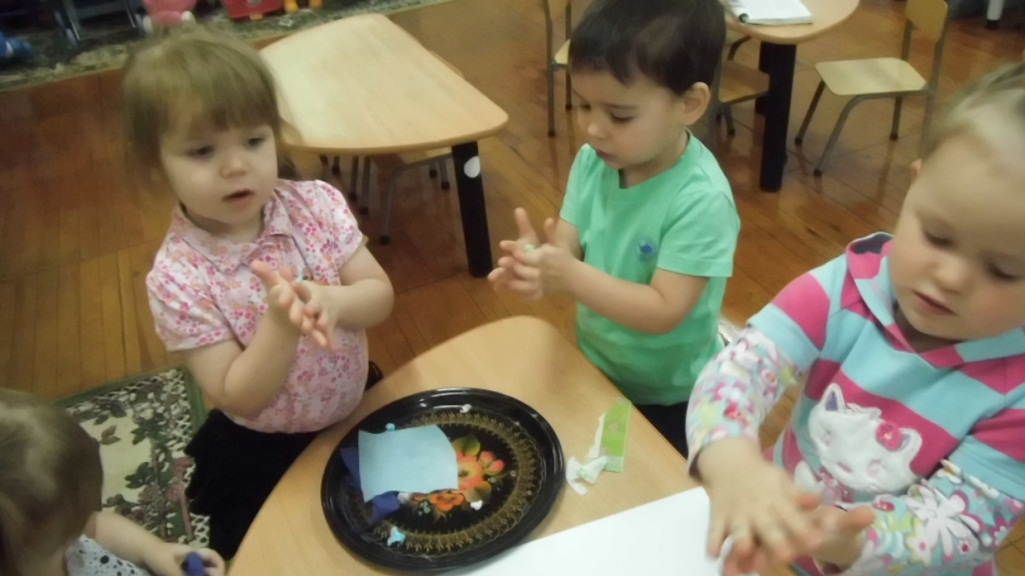 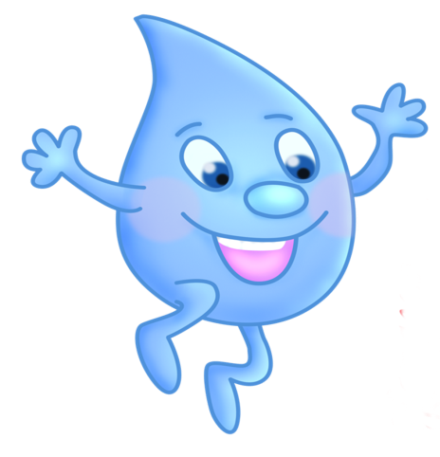 ПРАВИЛА ПОВЕДЕНИЯв нашем музее
В нашем музее экспонаты разрешается трогать руками  и играть ими!
 Экспонаты нужно возвращать на место и ставить аккуратно и красиво.
 Экспонаты нельзя ломать и забирать домой.
 Можно и даже нужно: задавать вопросы, сочинять истории, придумывать игры.
 Приветствуется пополнение музея новыми экспонатами, творческими работами.
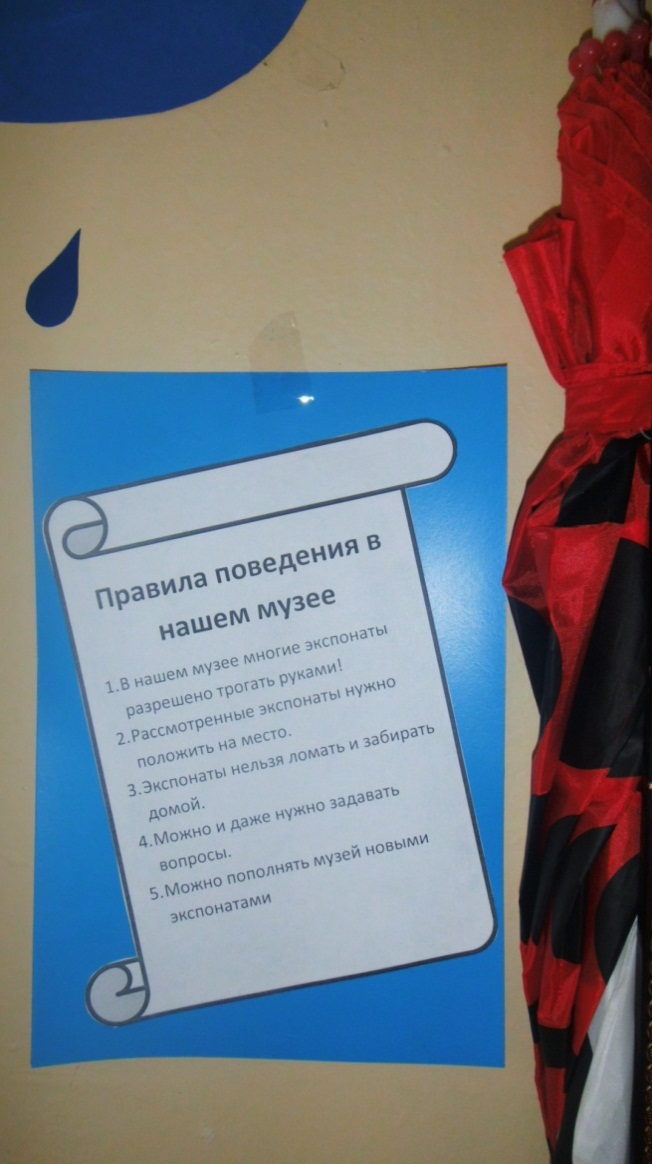 Актуальность:
Обеспечение интеллектуального, личностного развития ребенка
Охрана жизни и укрепление здоровья детей
Приобщение детей к общечеловеческим ценностям
Взаимодействие с семьей для обеспечения полноценного развития ребенка
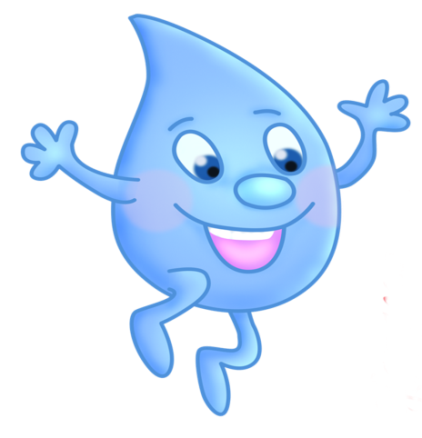 Принципы построения музейной экспозиции как инновационной технологии
Наглядность
Доступность
Динамичность
Содержательность
Гуманизм
Интерактивность
Креативность
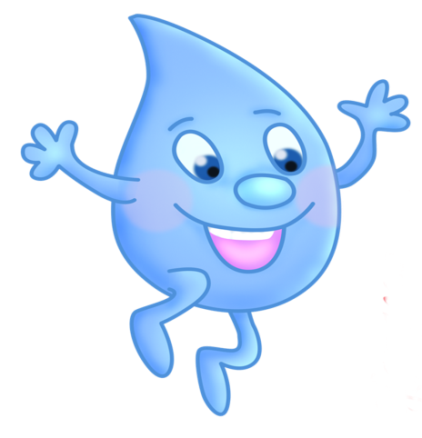 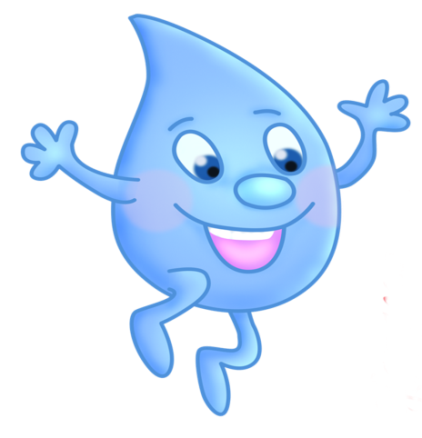 Цель:
Привлечь внимание родителей к музеям;
Создание мини-музея, как отражение интересов и проявление инициативы детей;
Обогащение развивающей среды группы, ДОУ;
Использование новых форм работы с детьми и их родителями;
Задачи
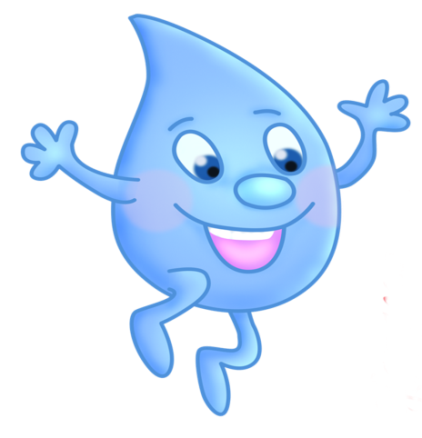 Формирование у дошкольников представления о музее
Формирование проектно-исследовательских умений и навыков
Формирование активной жизненной позиции
Развитие креативного и логического мышления
Вовлечение родителей в жизнь группы, ДОУ
Развивающая
Активация мышления;
Развитие интеллектуальных чувств, памяти, сенсорно- физиологических структур;
Обогащение словарного запаса;
Образовательная
Развитие зрительно- слухового восприятия, усвоение информации;
Использование дидактических материалов, расширяющих рамки учебной программы , стимулирующих интерес к экологии;
Педагогические функции музея
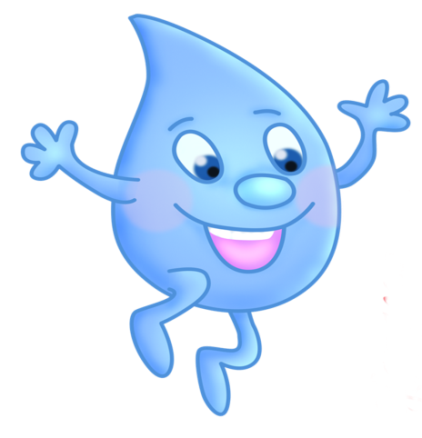 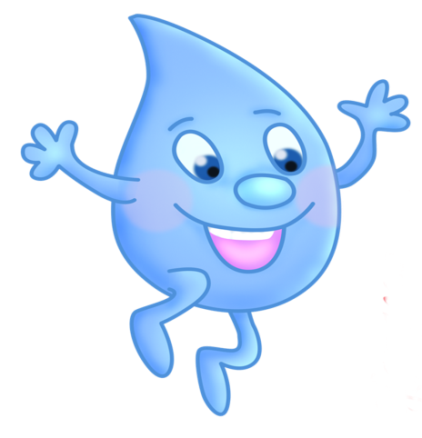 Воспитательная
Формирование личностных качеств, взглядов, убеждений;
Становление умственного, нравственного, трудового, эстетического и экологического воспитания;
Фотоальбом музеЯ
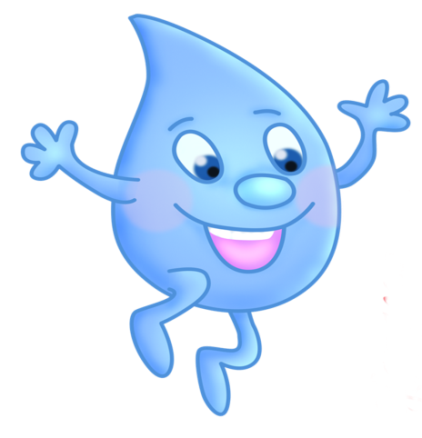 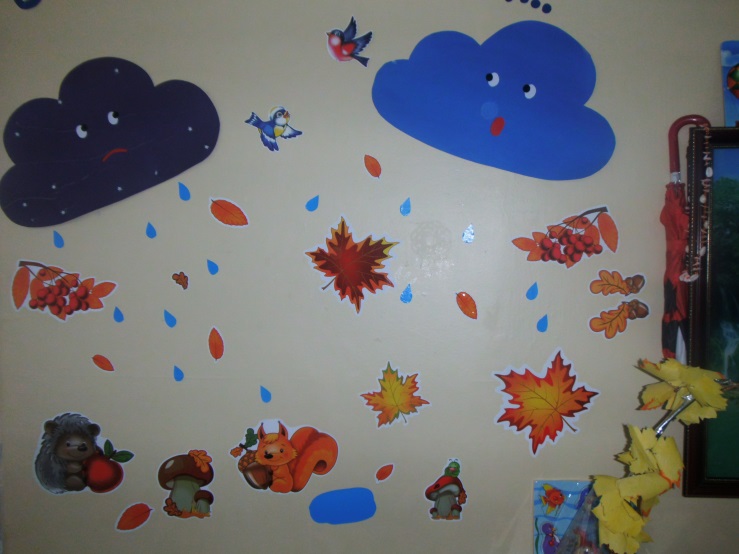 На демонстрационной стене меняются времена года………….
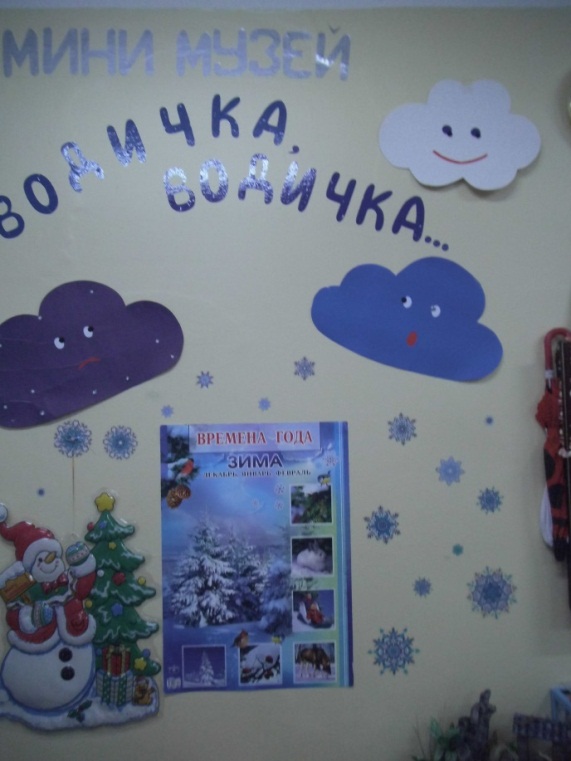 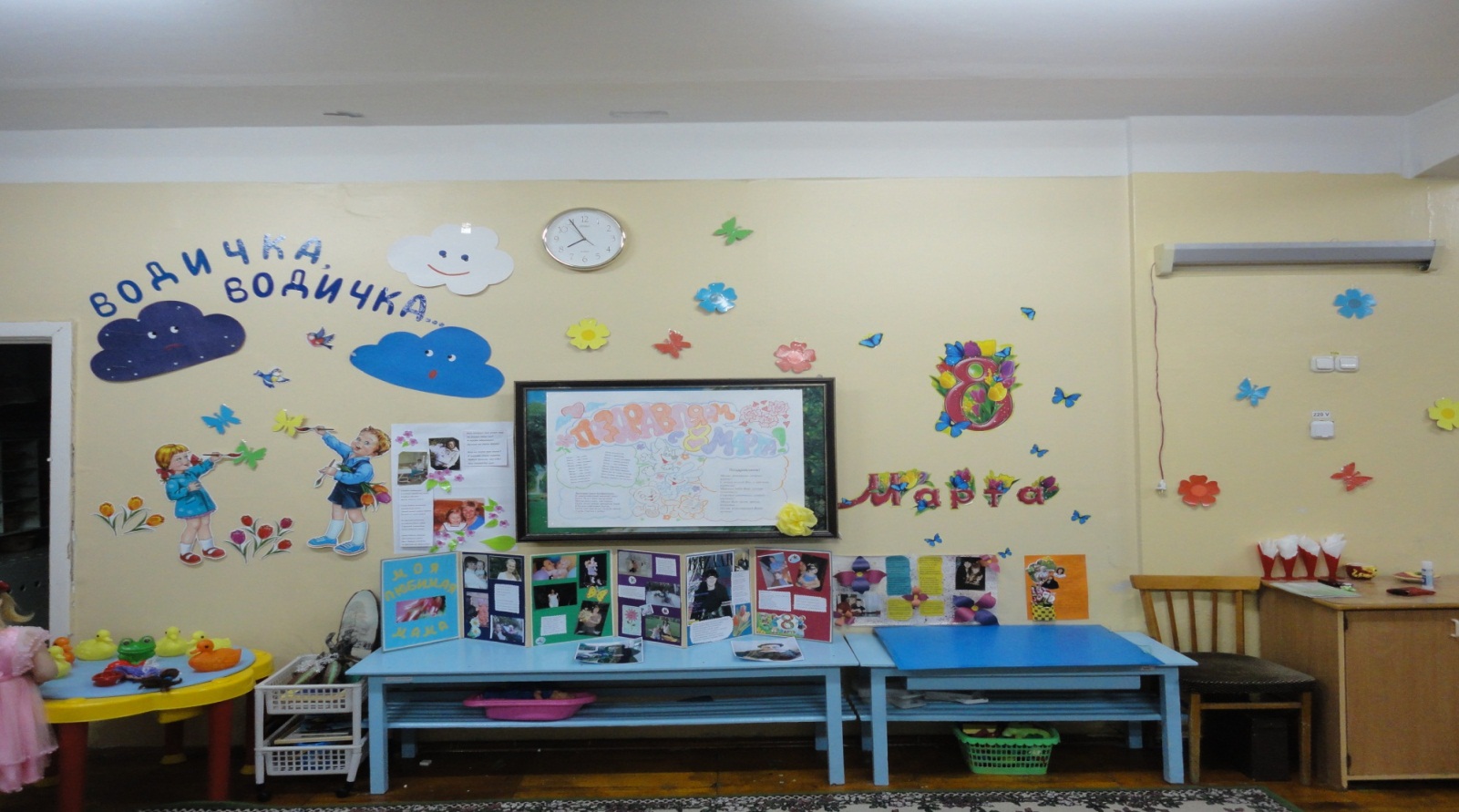 Вернисаж мнений
Мне интересно работать с детьми, когда наглядный материал всегда под рукой и я вижу в детских глазах радость ежедневных открытий!
(воспитатель Русалина Васимовна)
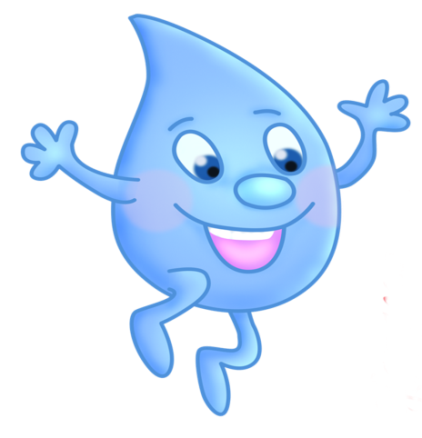 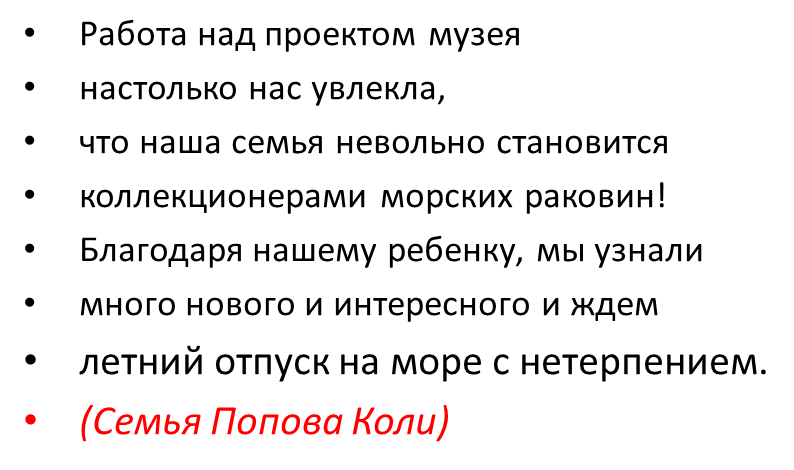 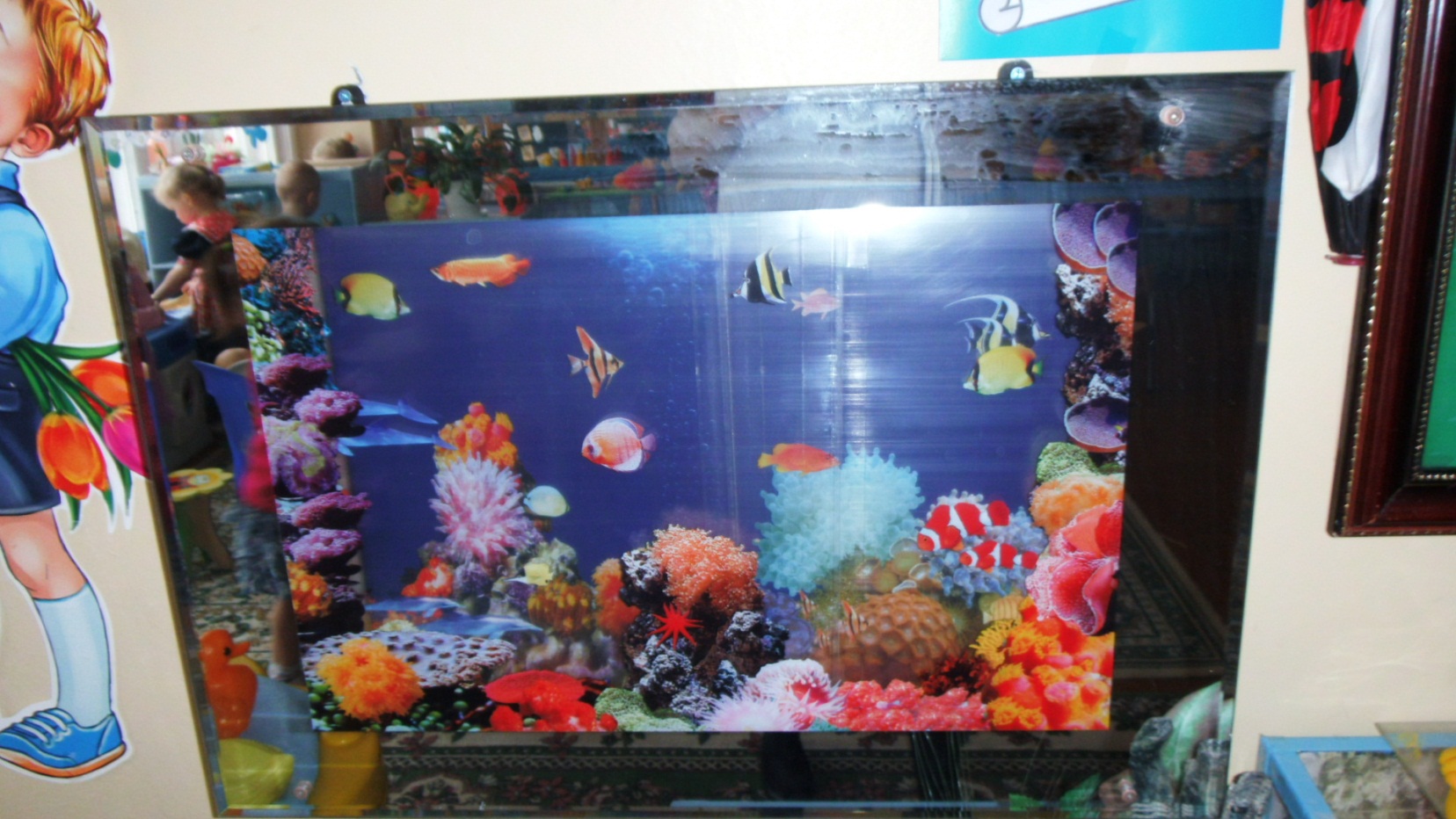 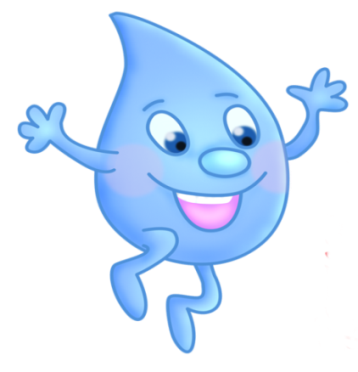 Настенные  интерактивные панно «Аквариум» и «Водопад»
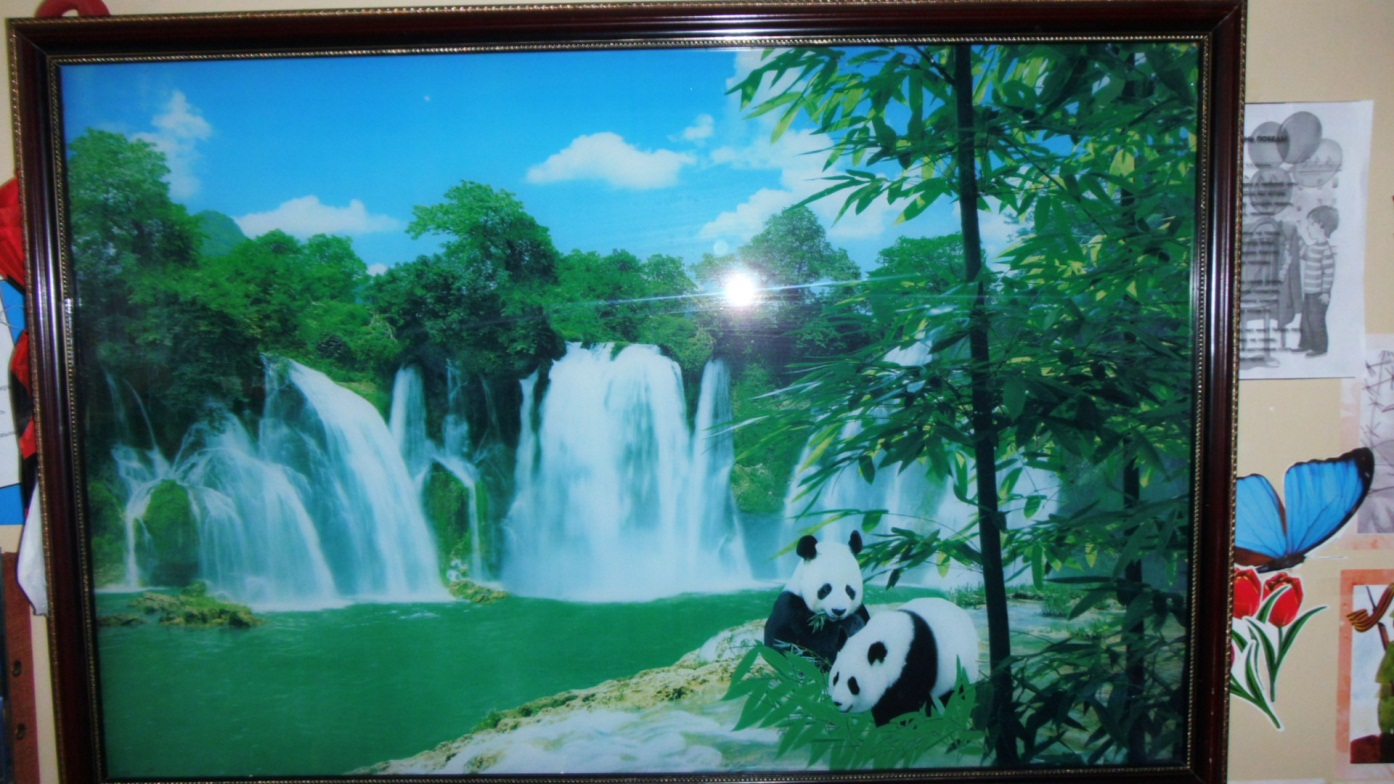 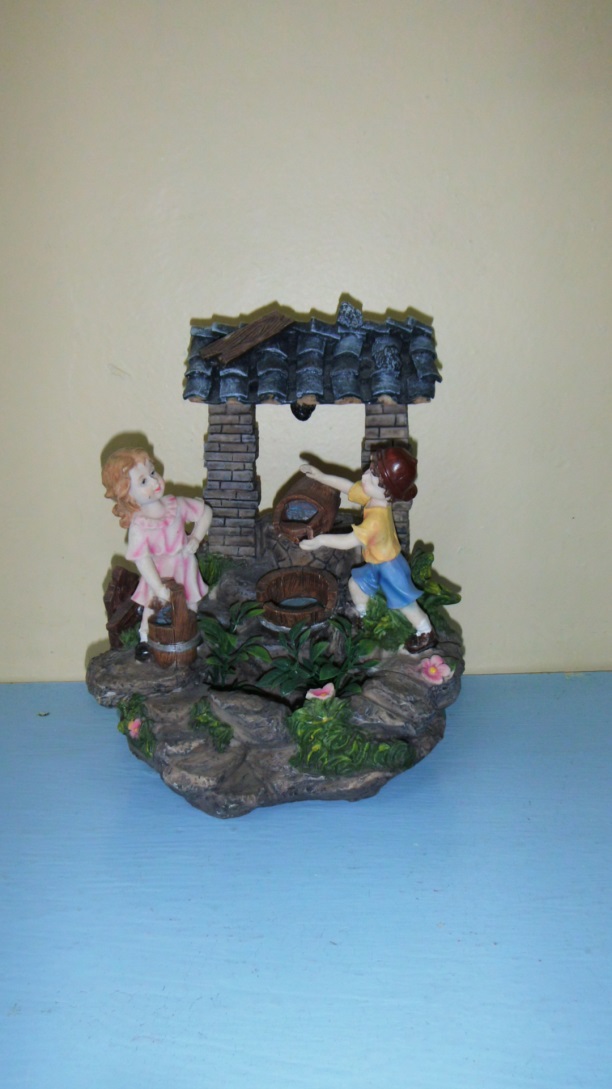 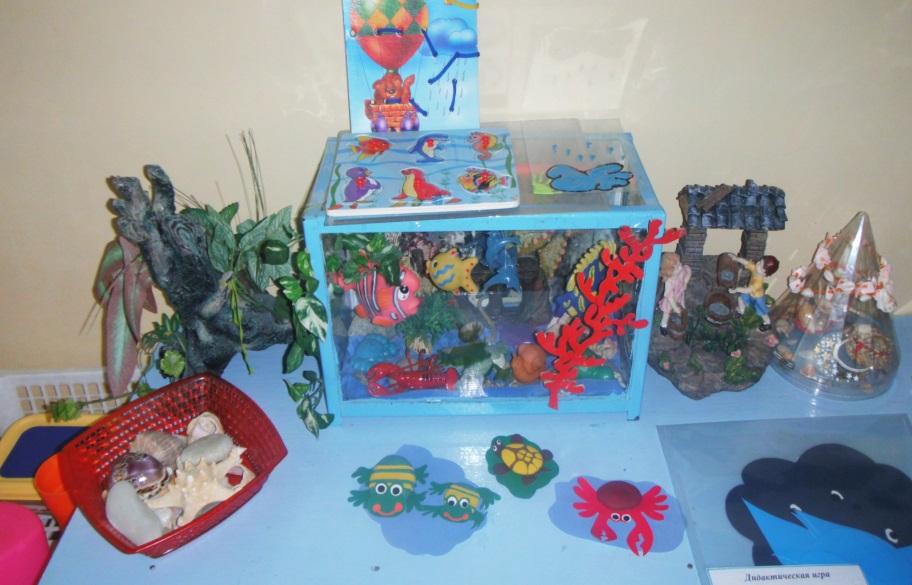 Макет «Аквариум»
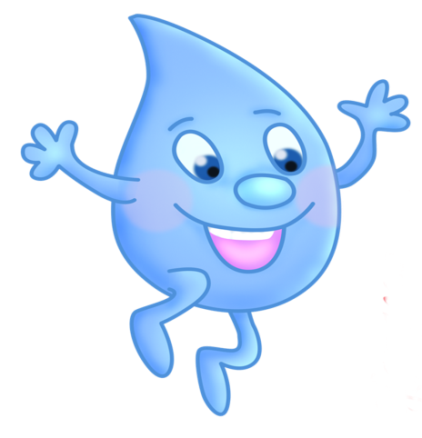 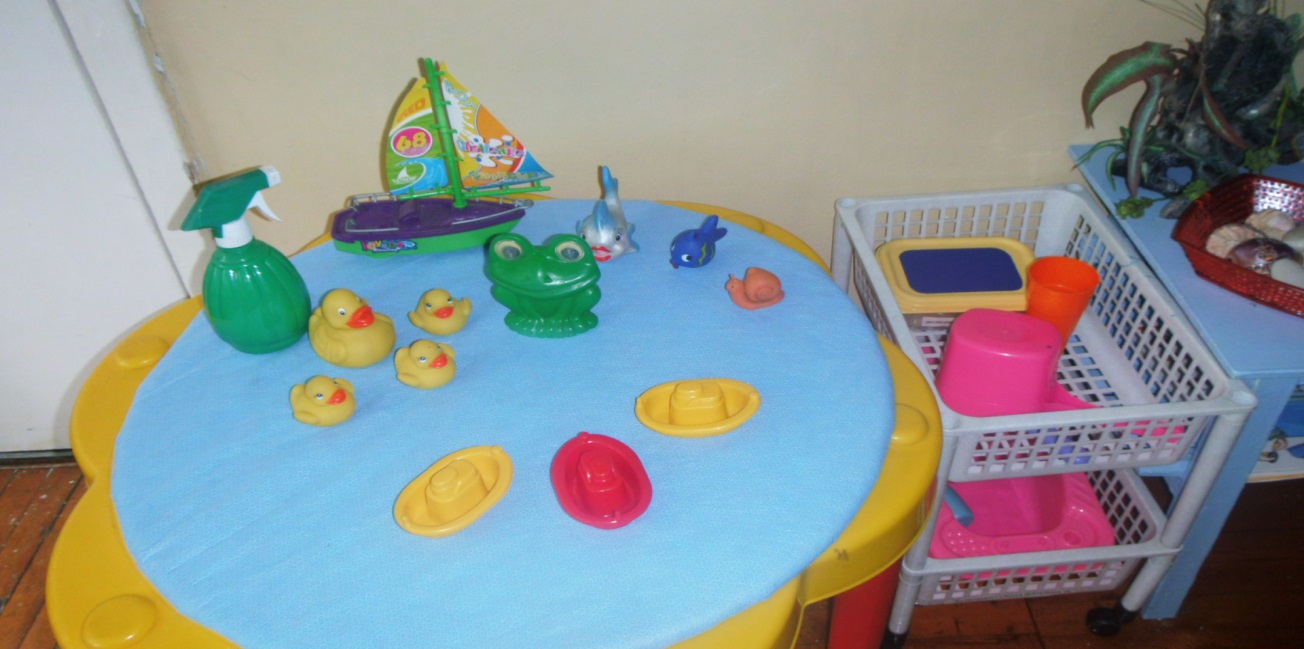 Макет «Море»
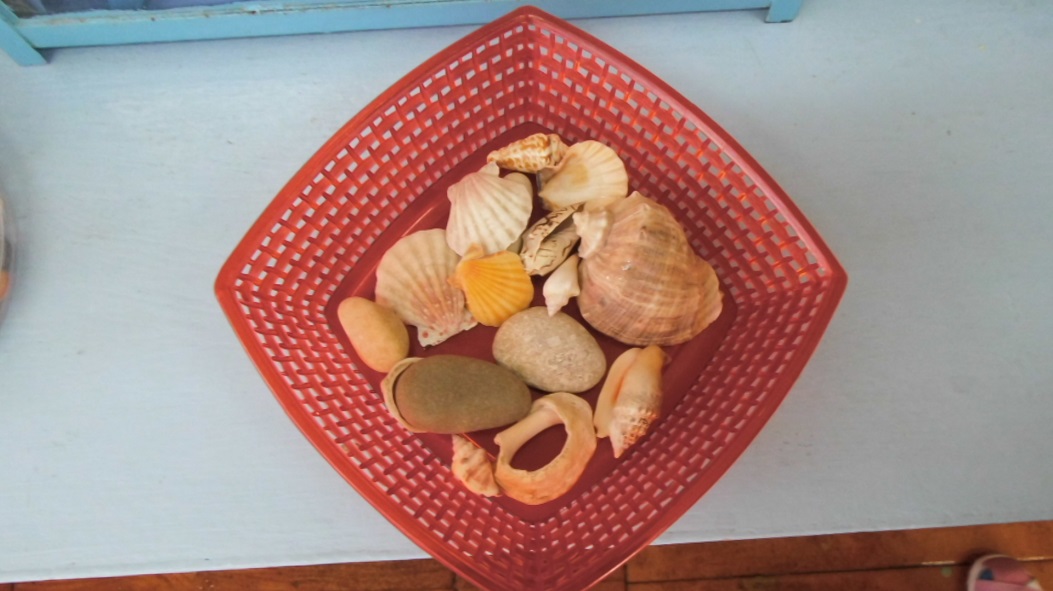 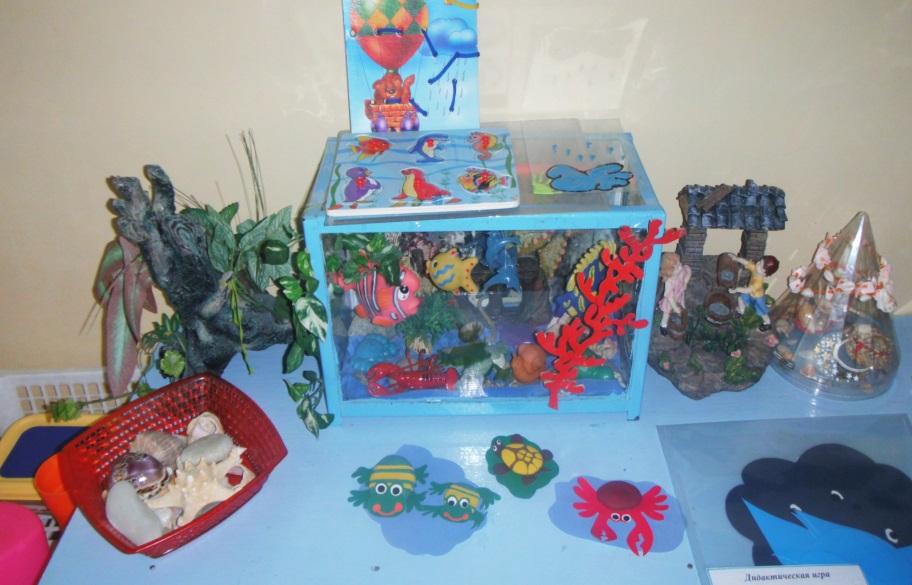 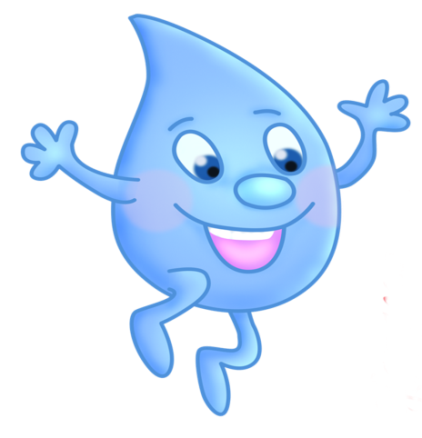 Ракушки
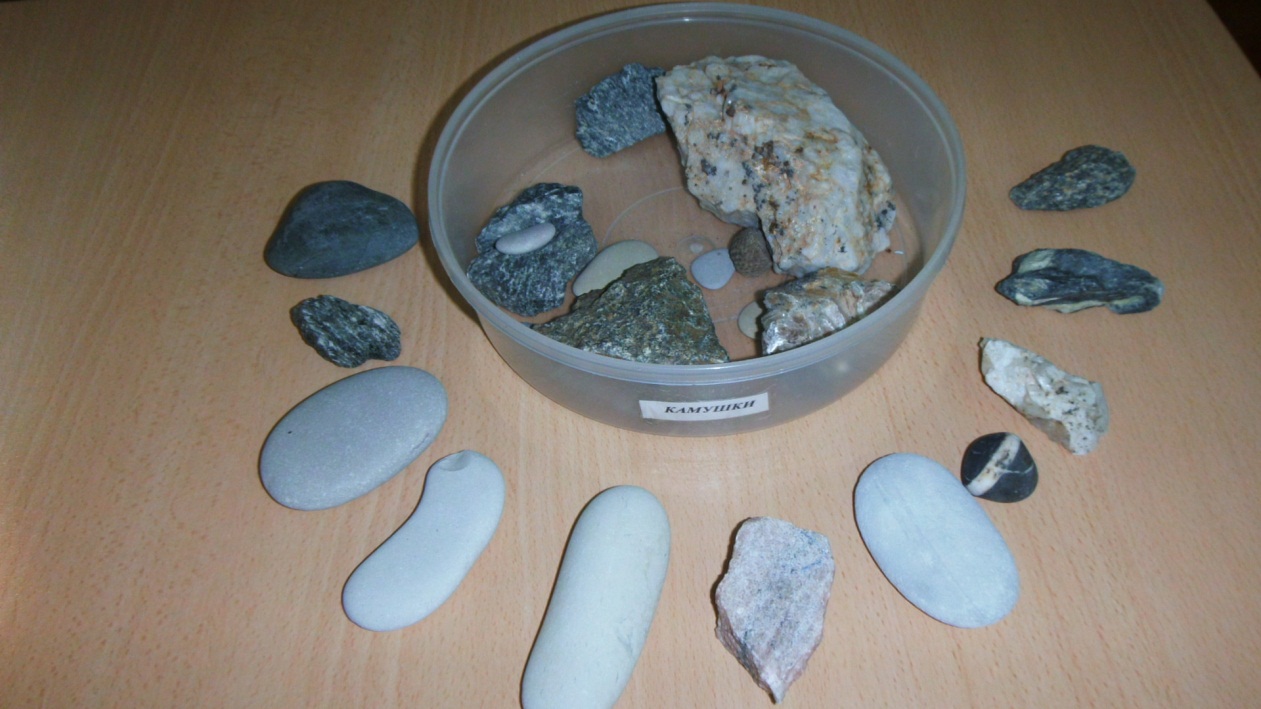 Изделия из ракушек
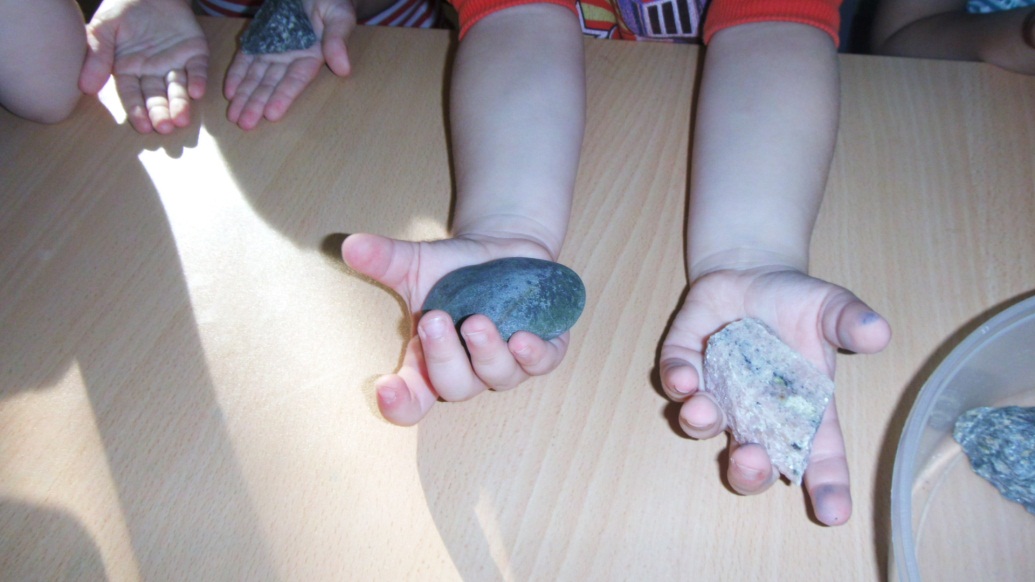 Камушки
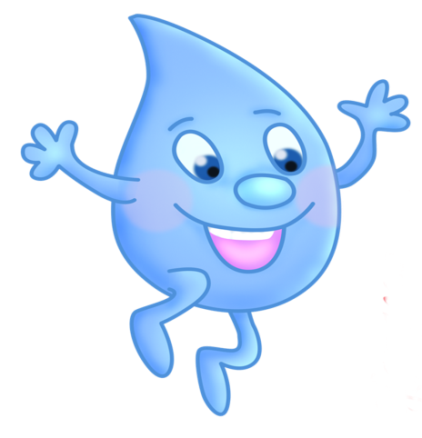 Экспонаты
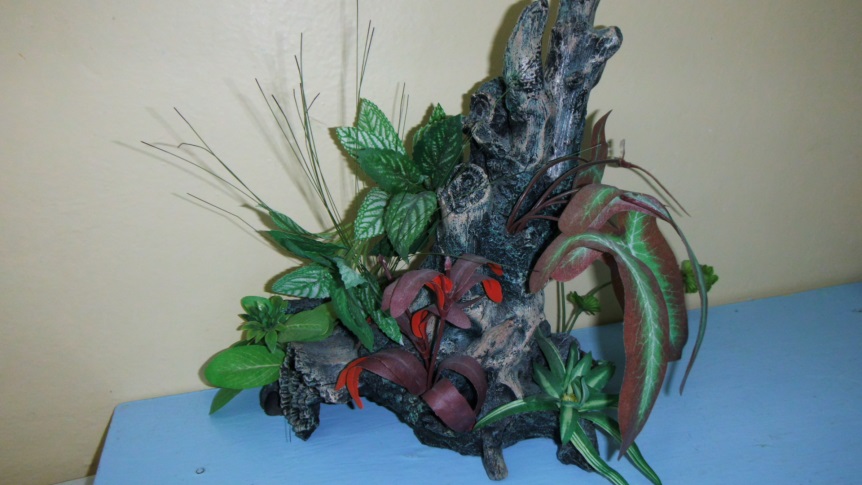 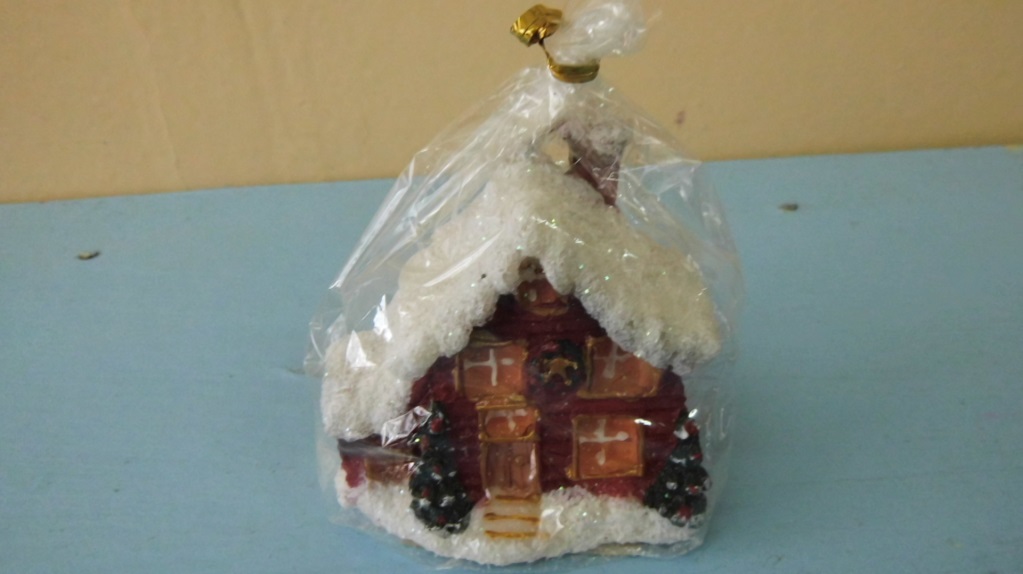 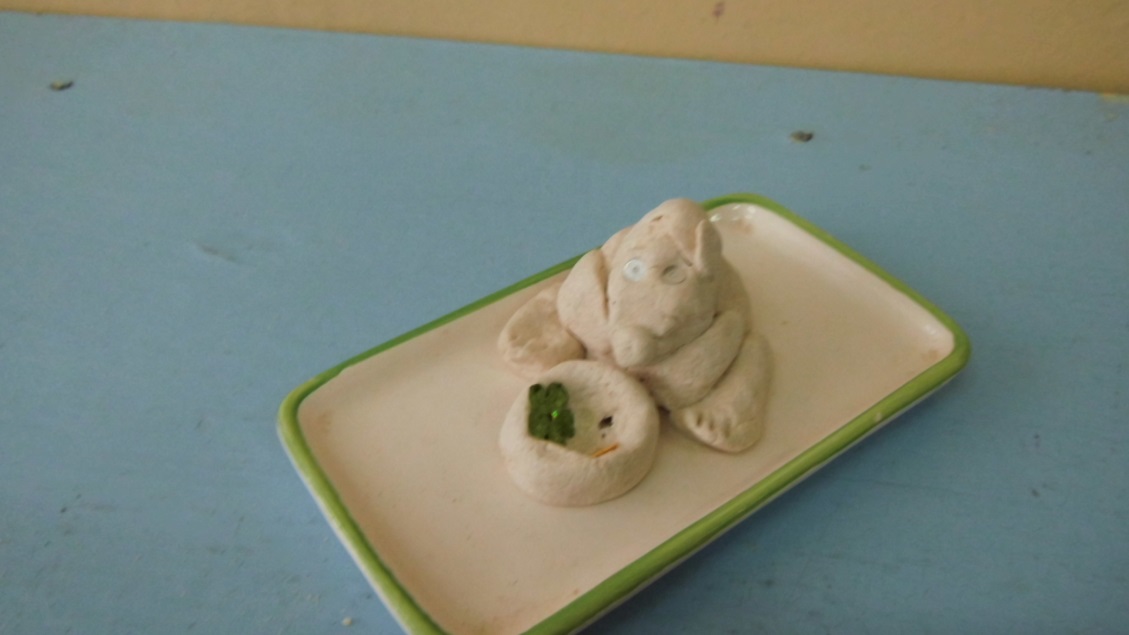 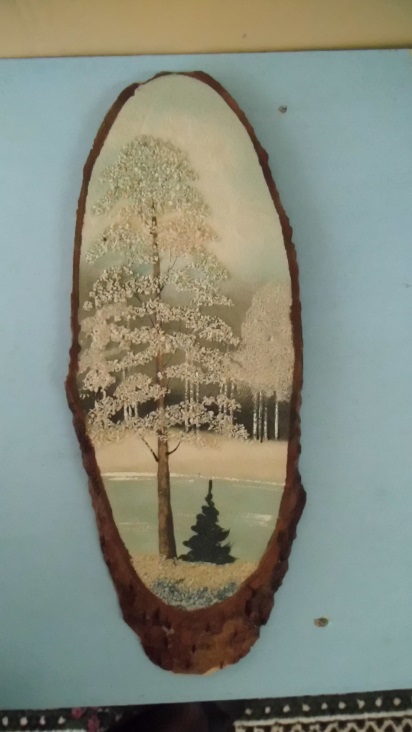 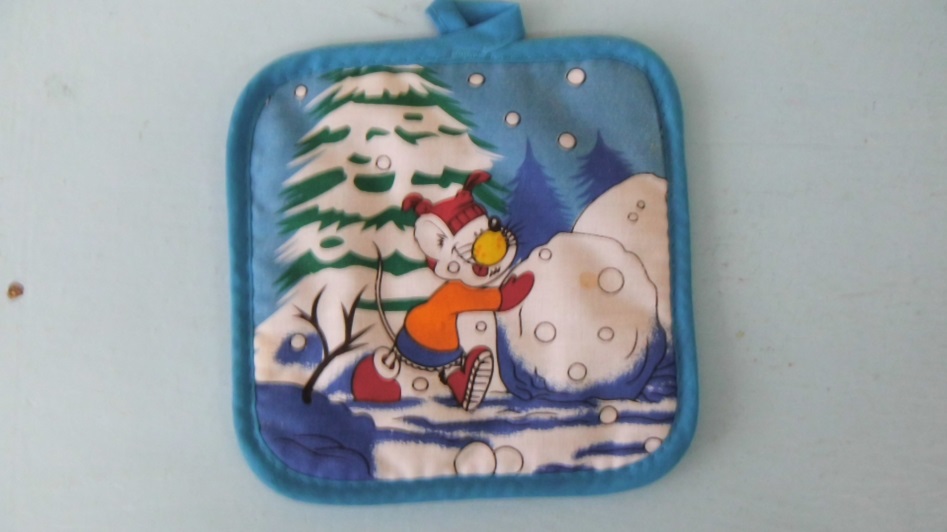 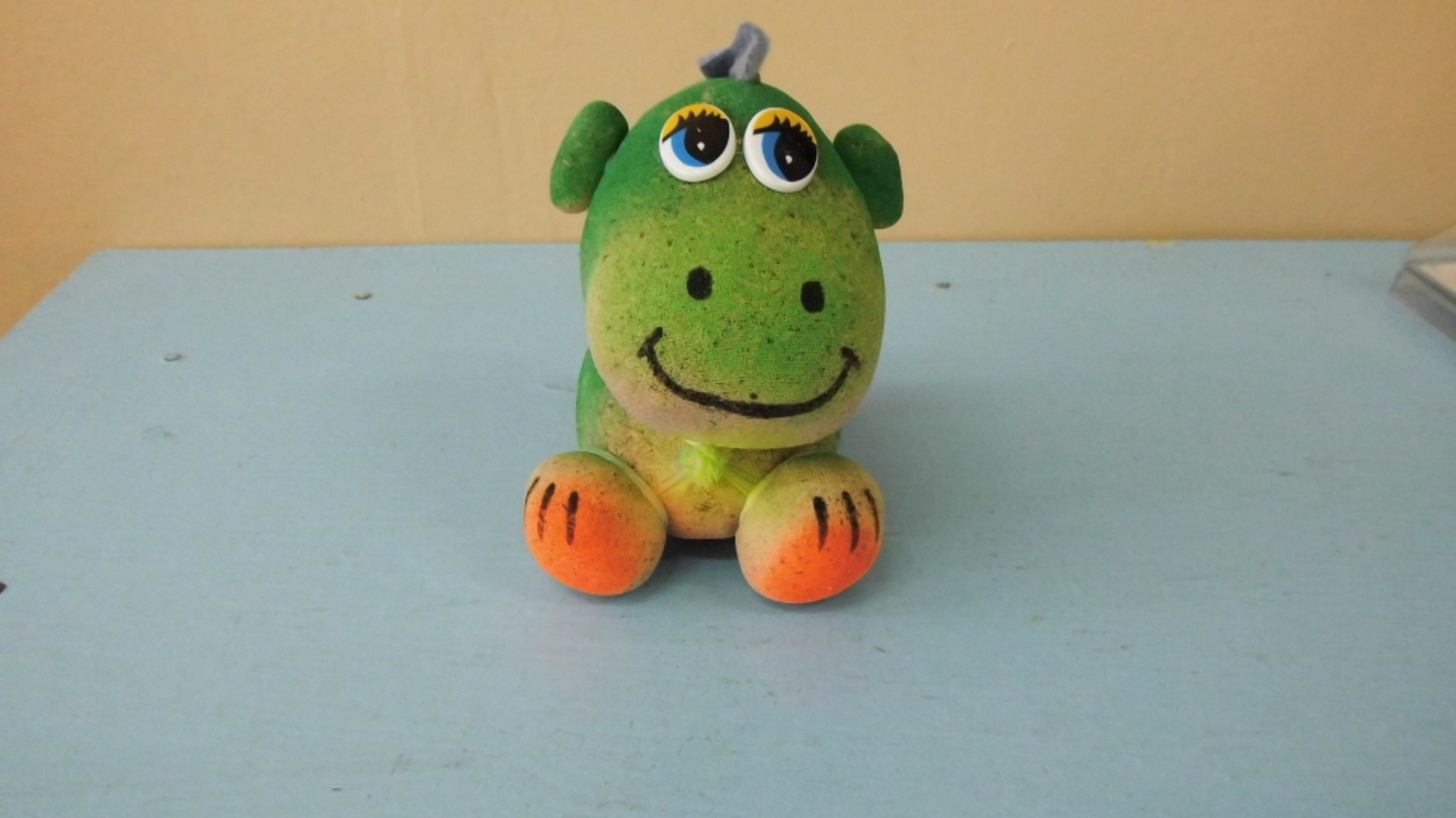 «Поделки из морских камней»
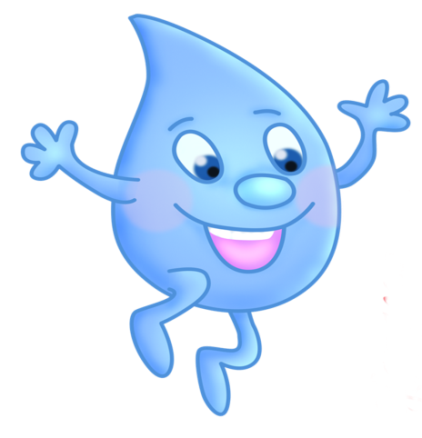 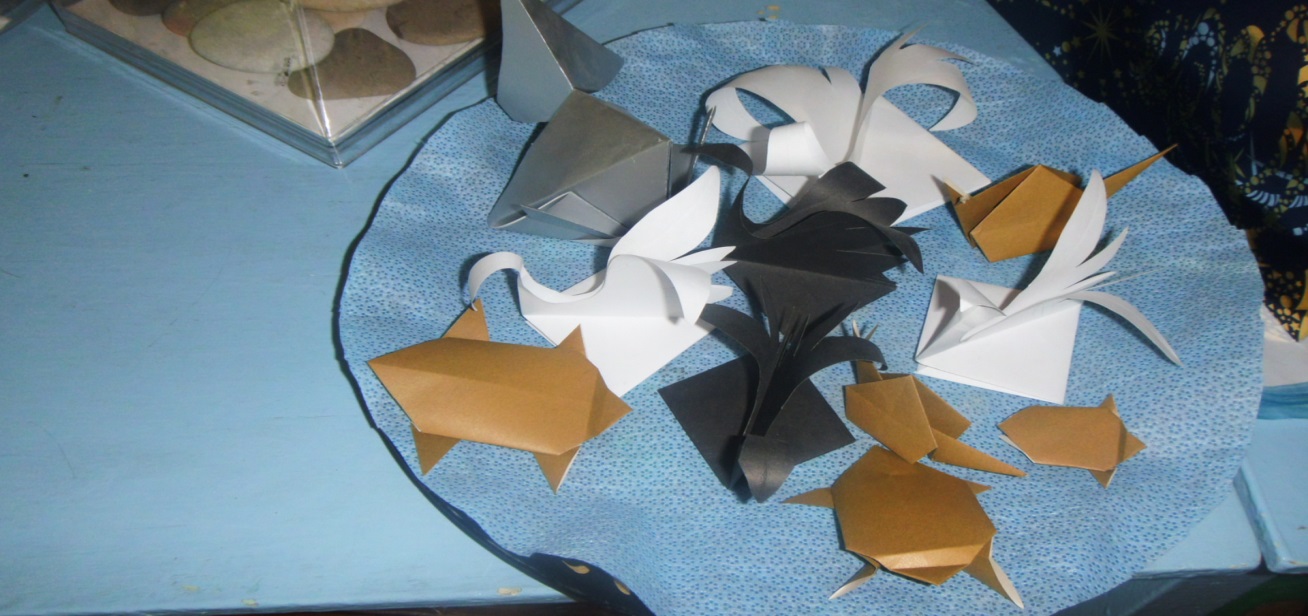 «Поделки «Оригами»
Подарили мини-музею дети старшей группы – воспитатель Сайгушкина Г.А.
Дидактическая игра «Налей воду» и «Кто плавает в воде»
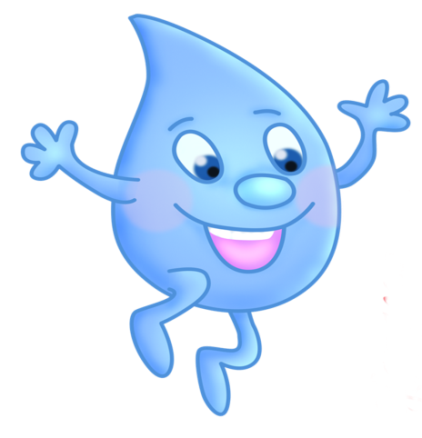 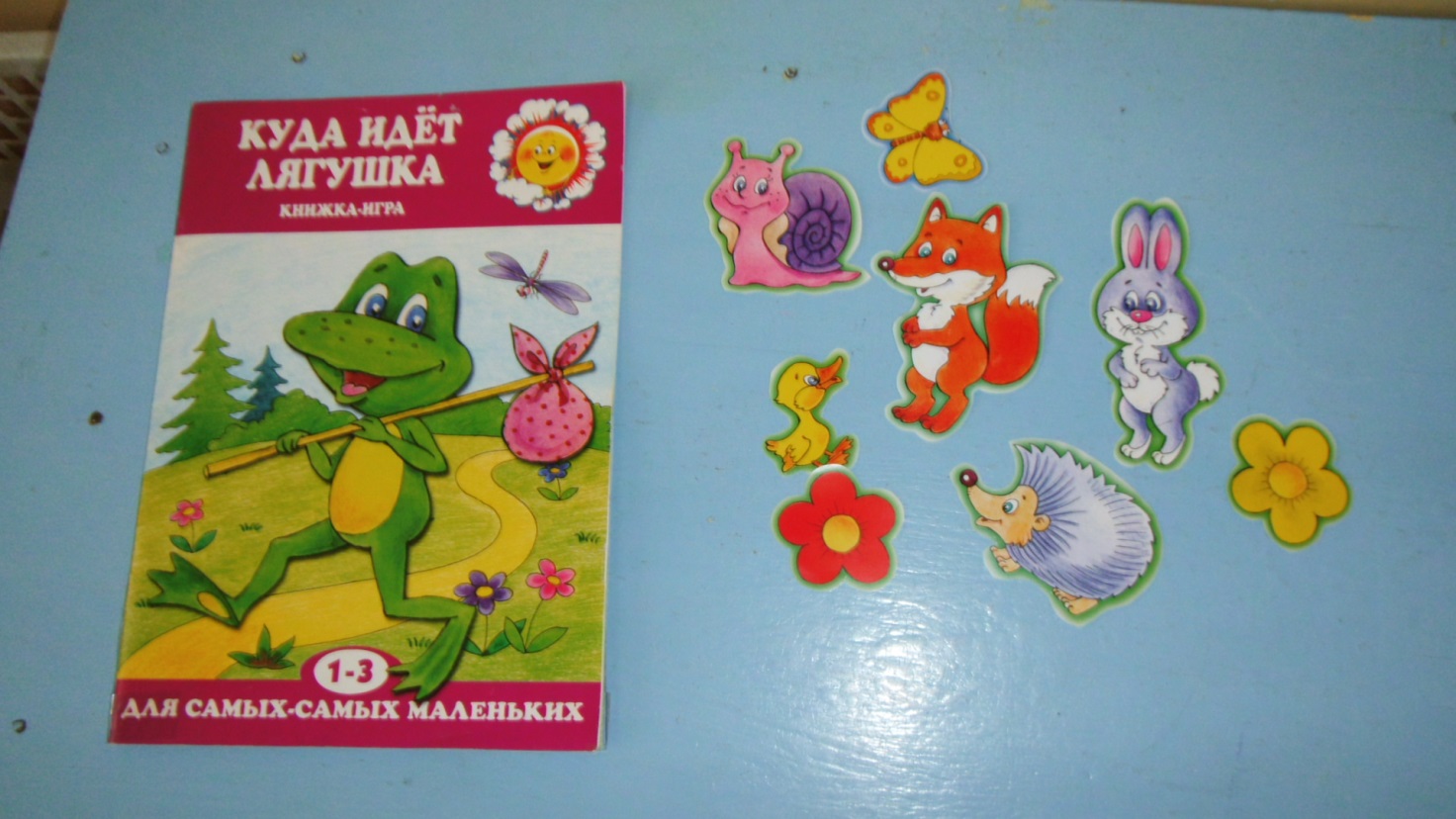 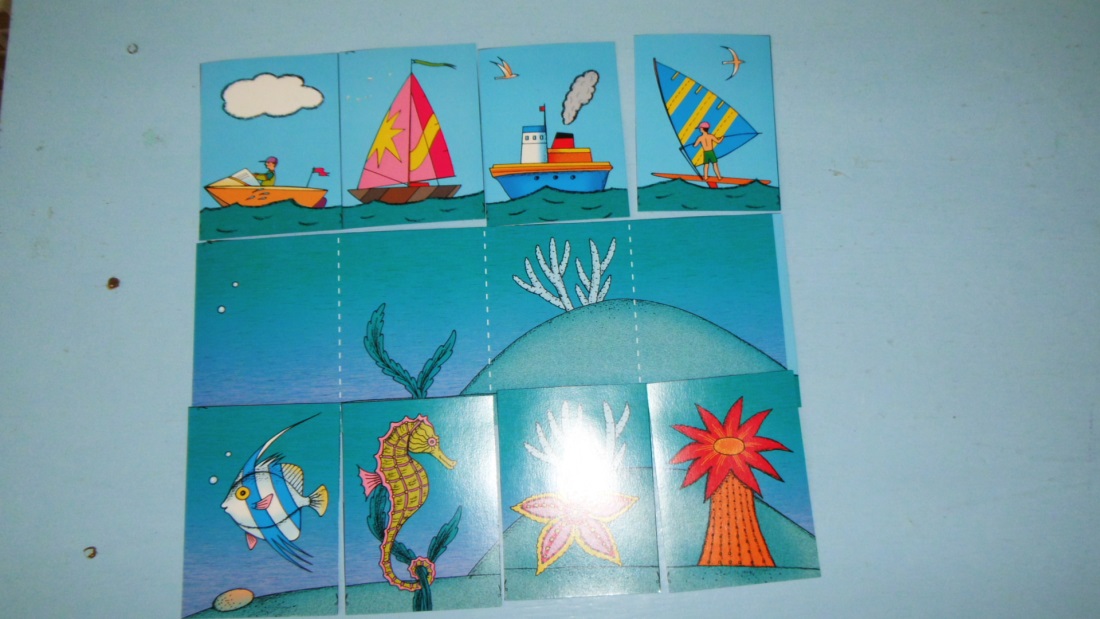 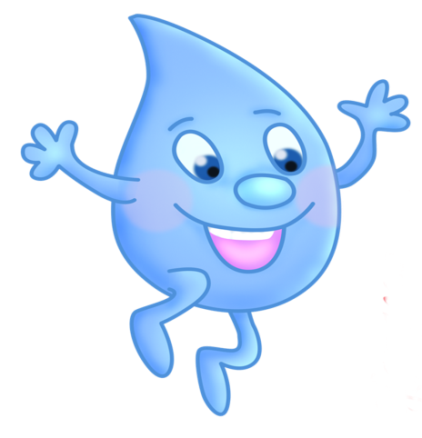 Настольные игры.
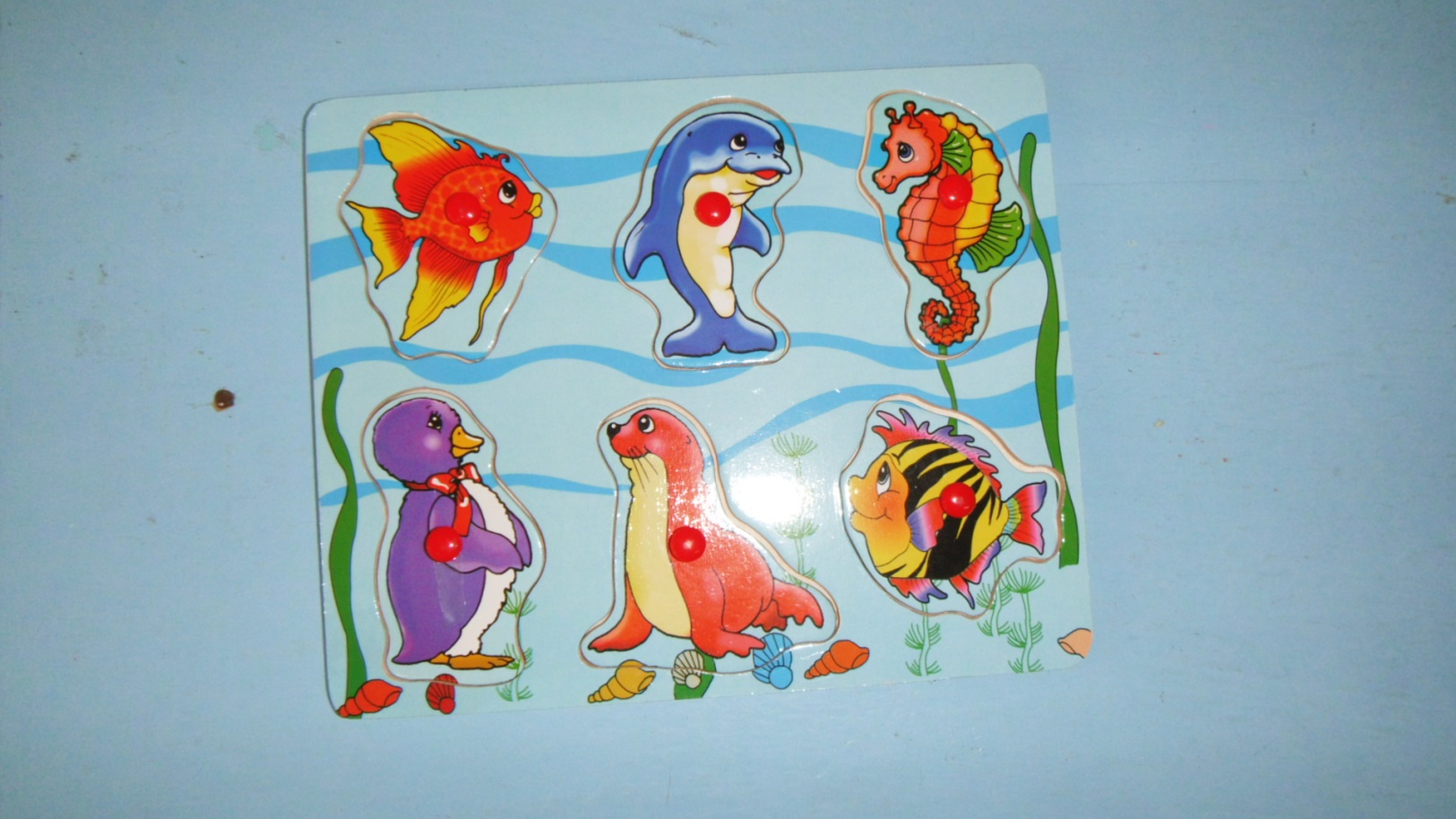 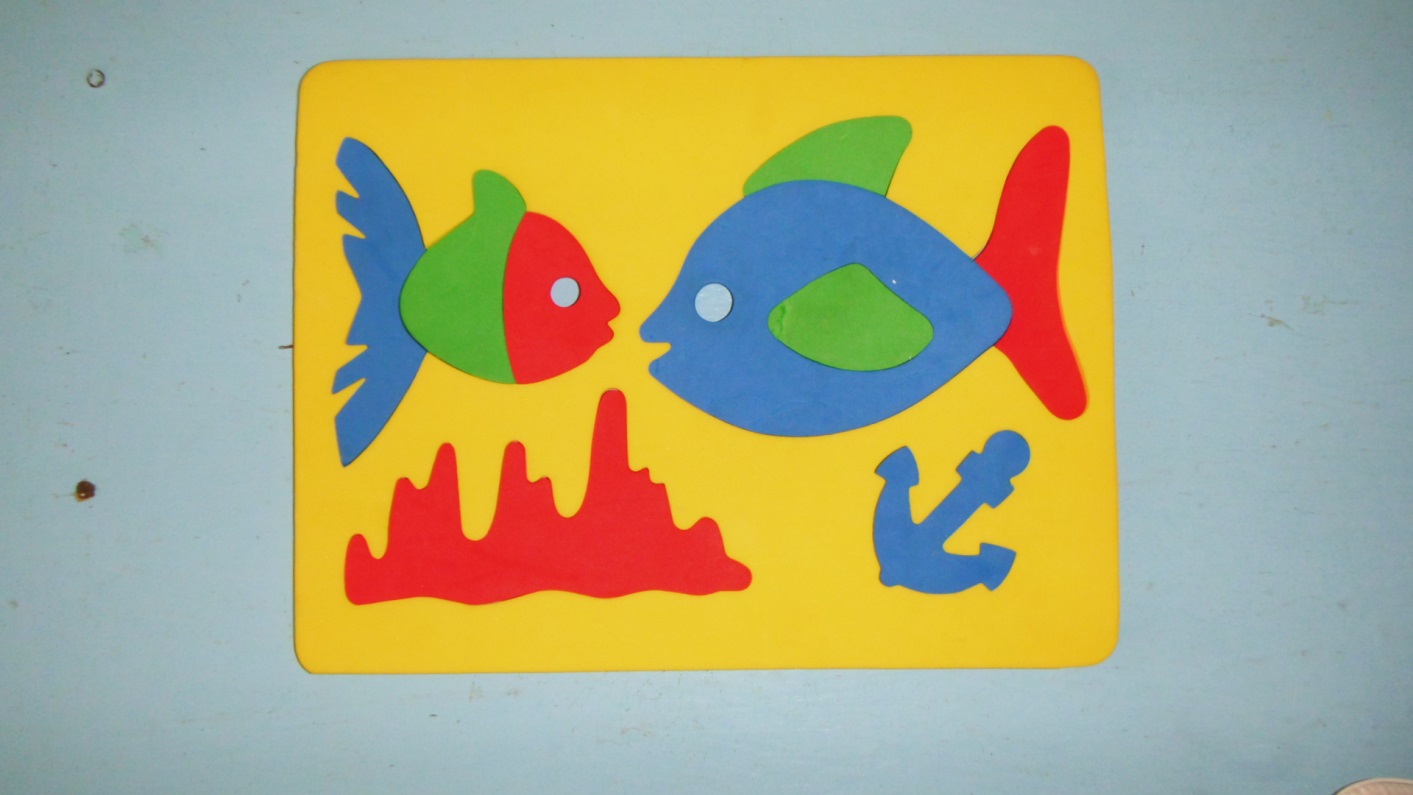 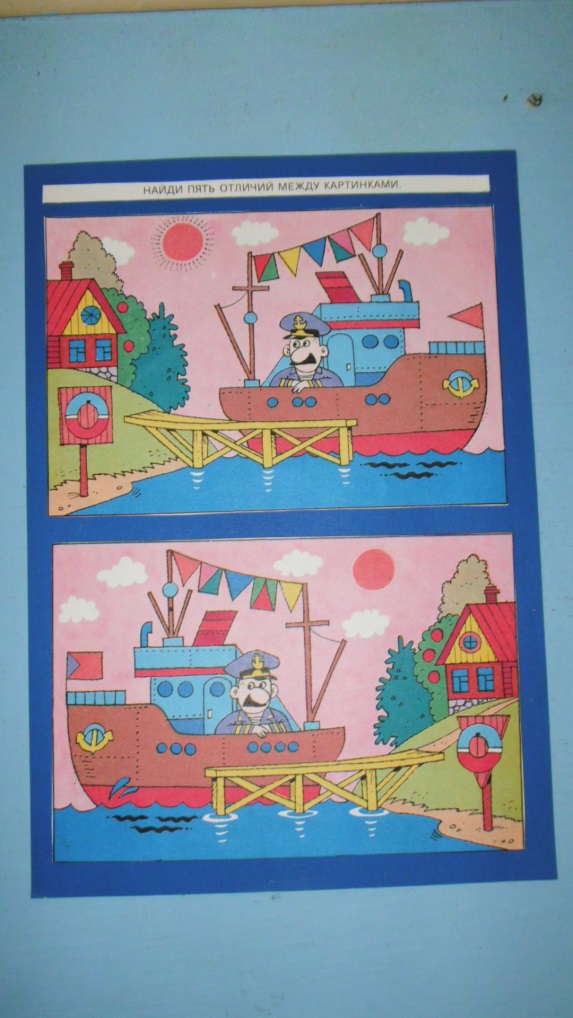 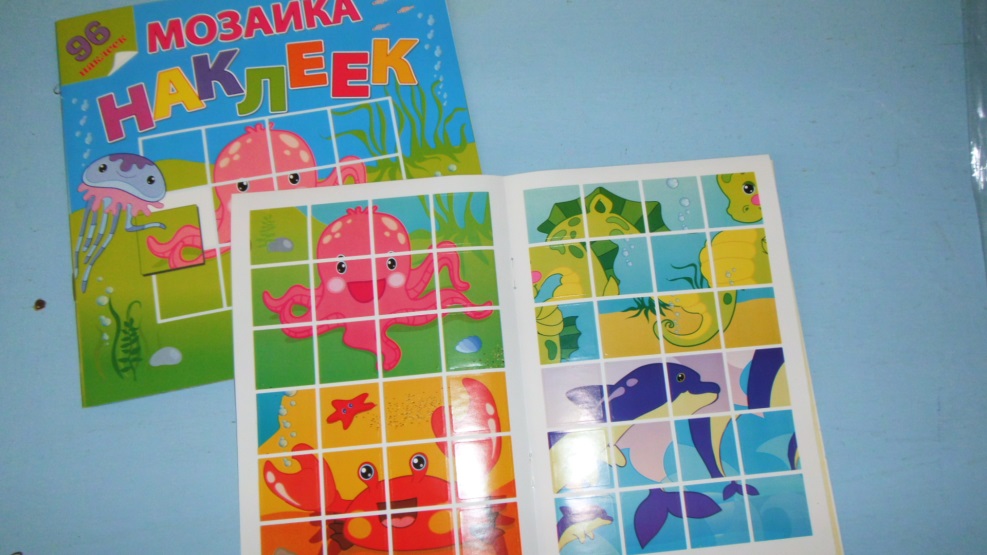 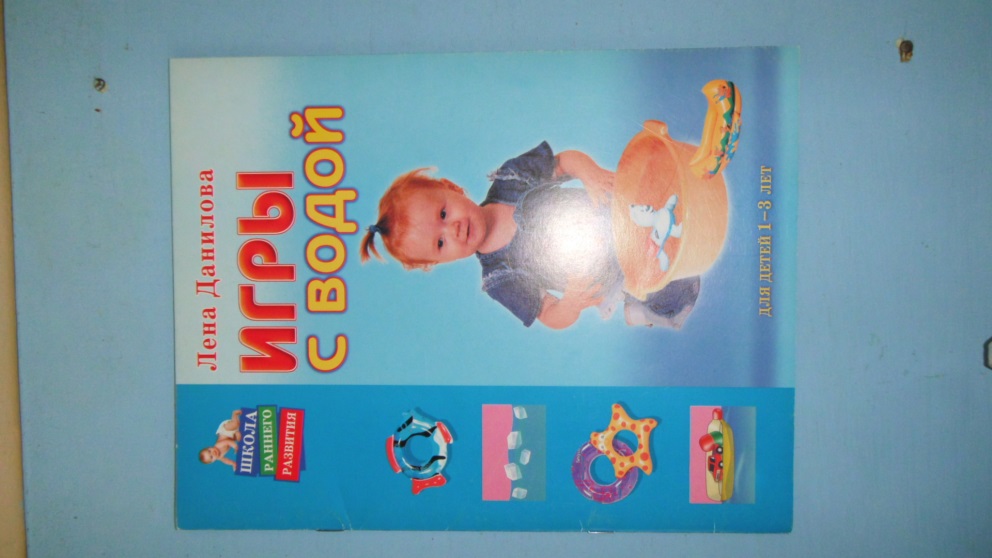 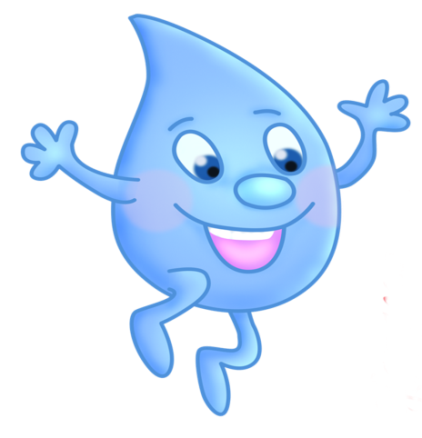 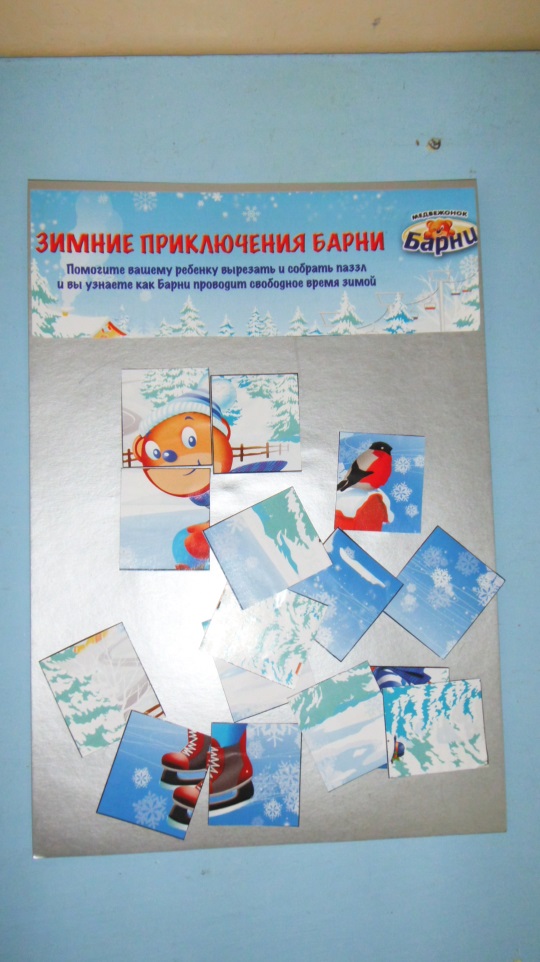 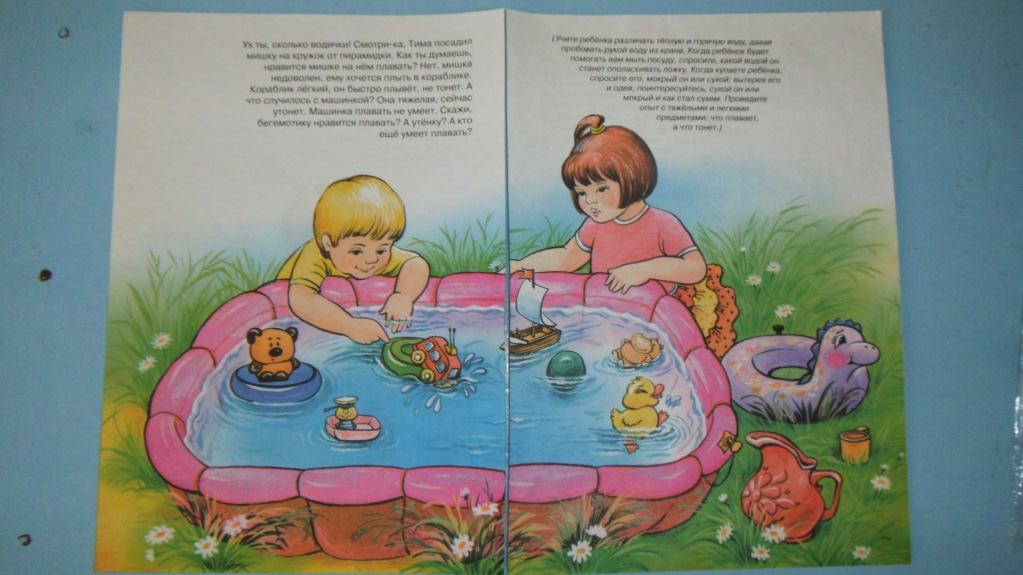 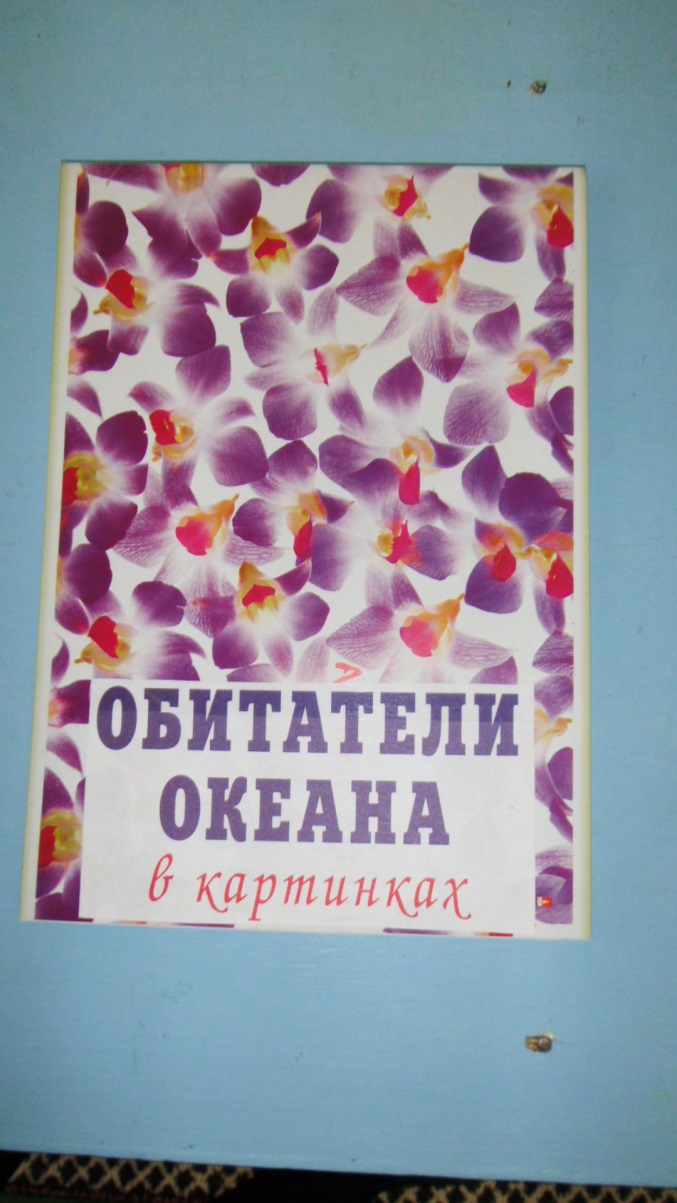 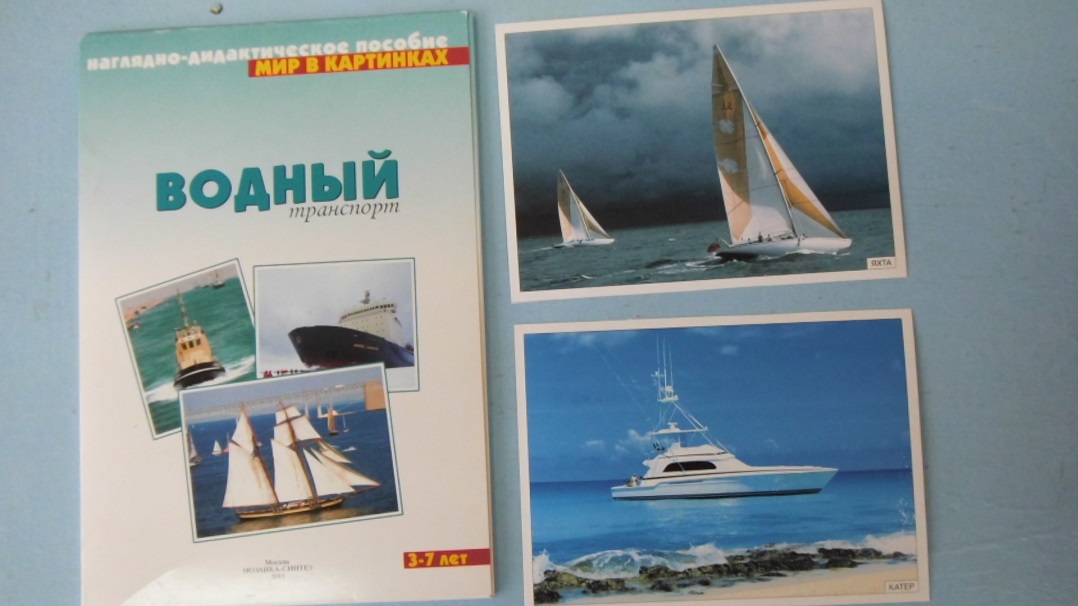 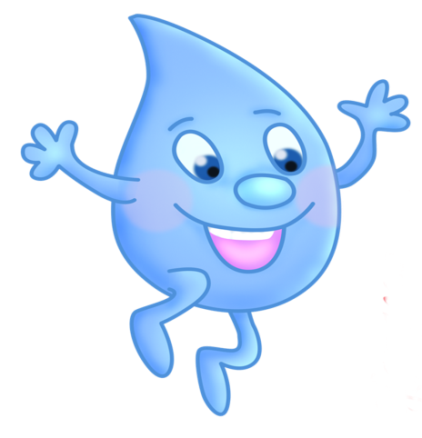 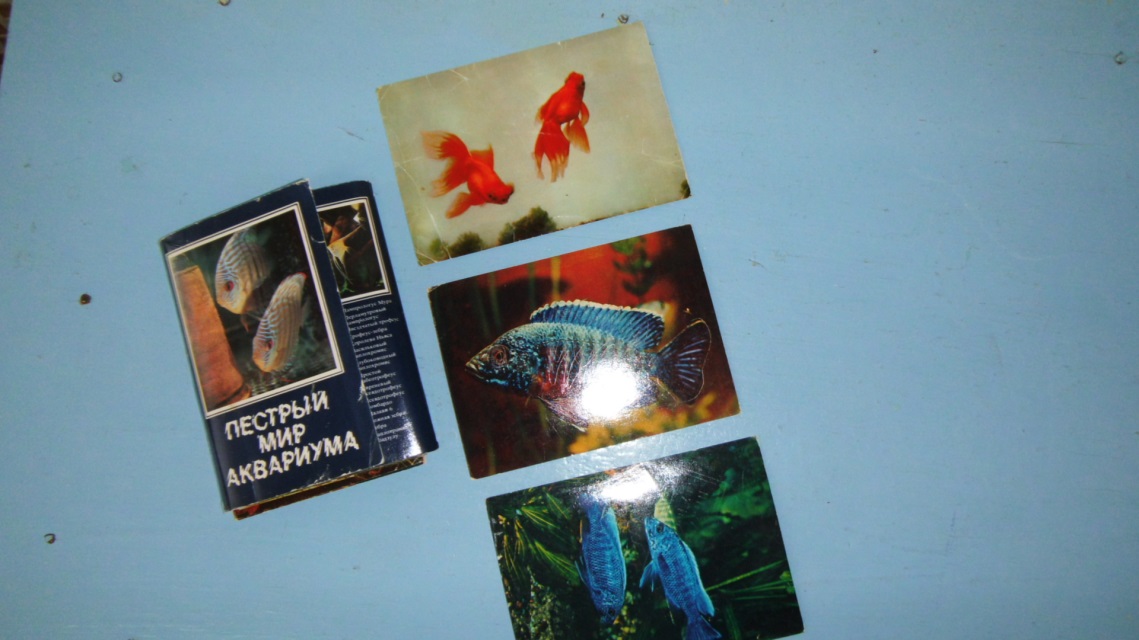 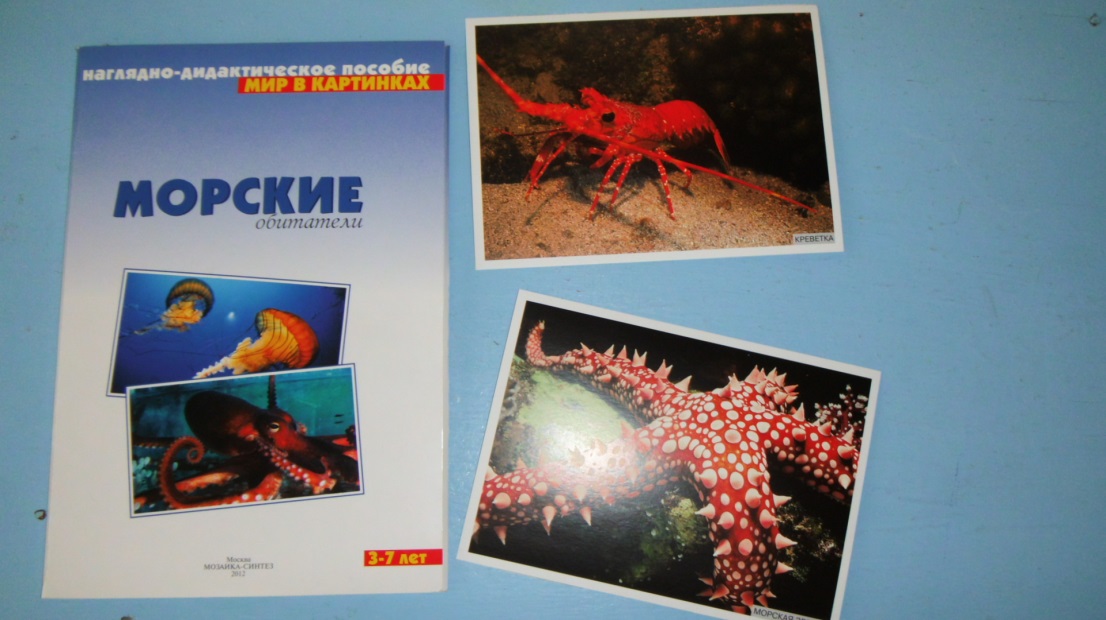 Дидактическая игра  «Помоги тучкам  пролить капельки»
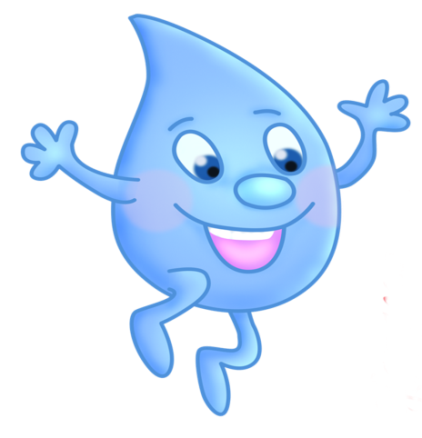 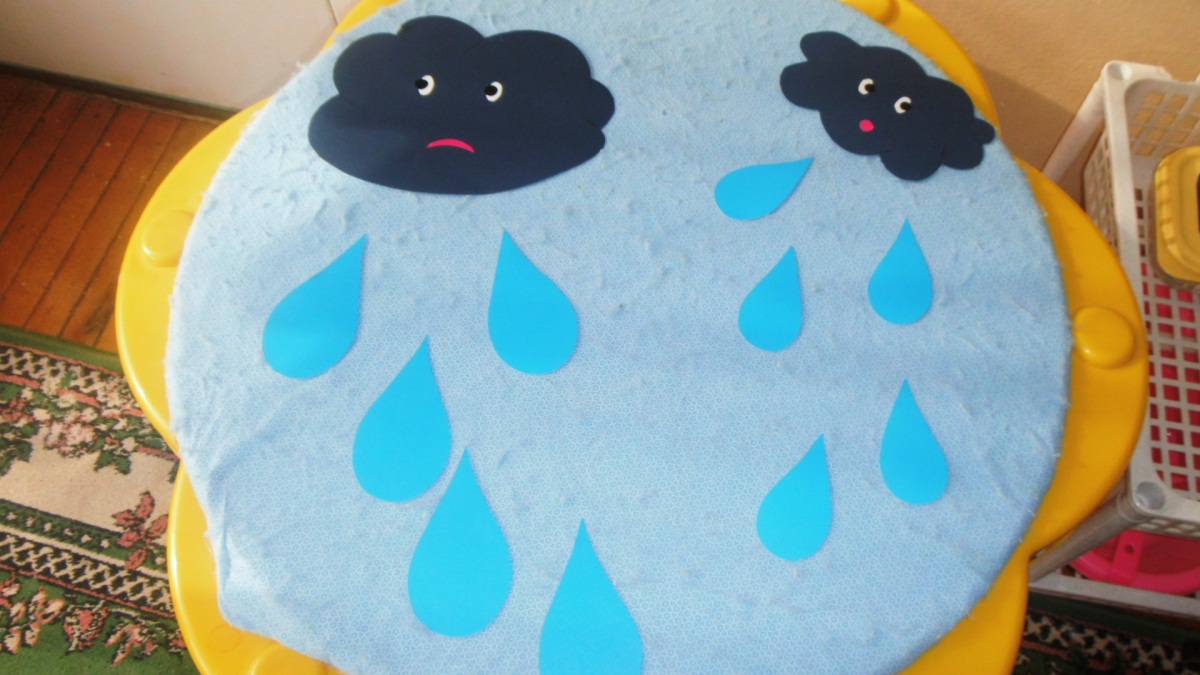 Использование  игры в НОД
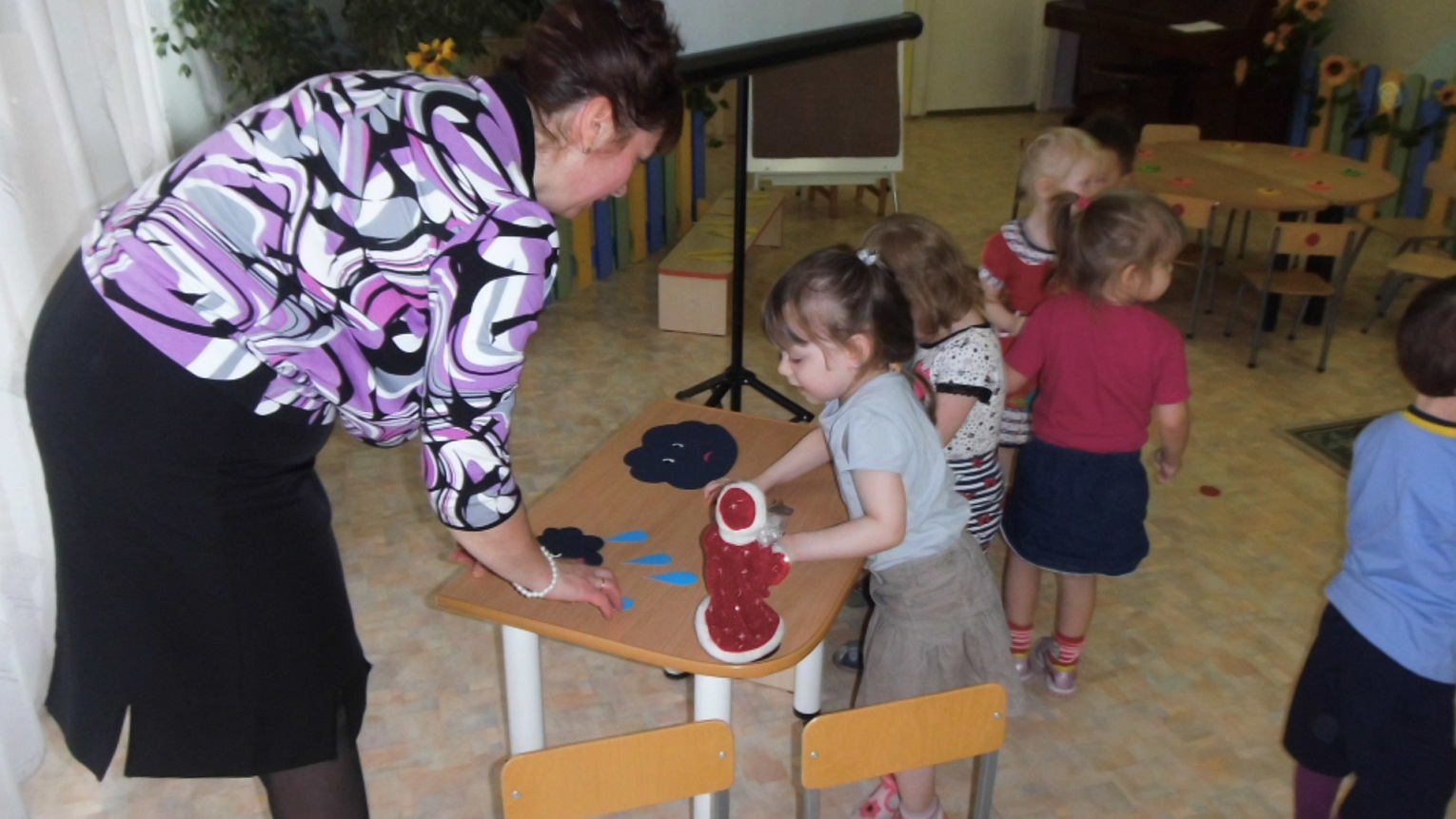 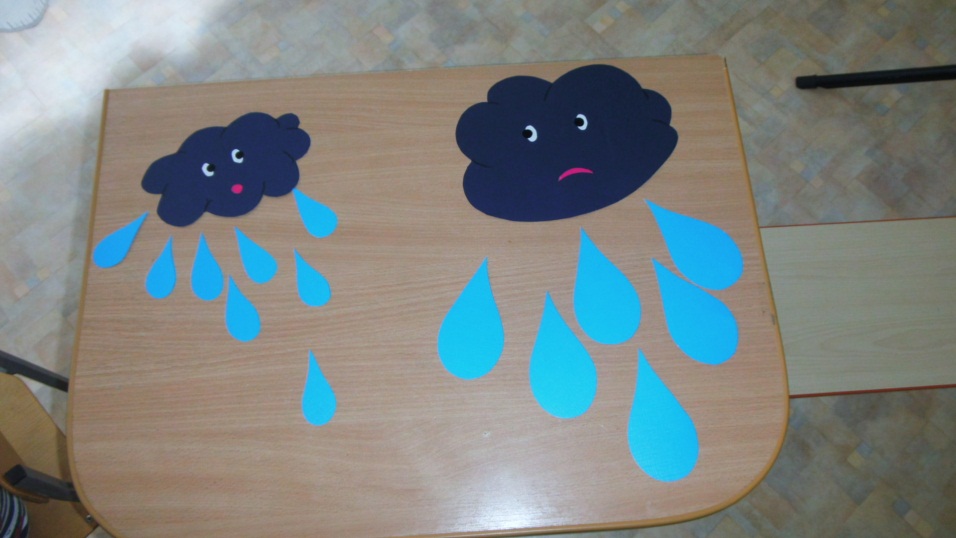 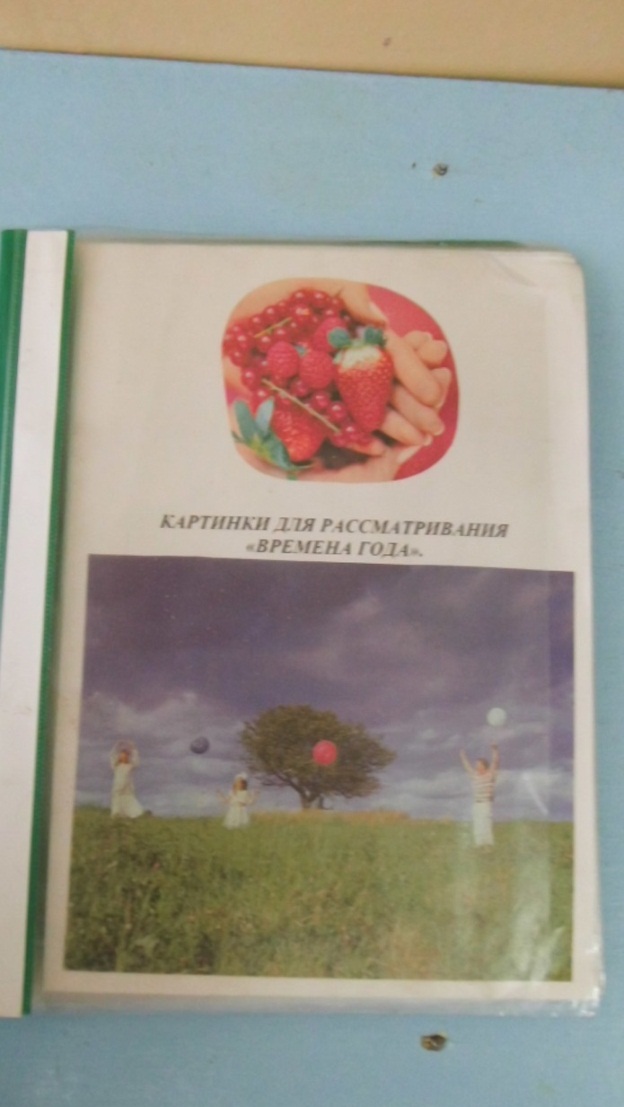 Картинки для рассматривания «Времена года»

Художественная литература
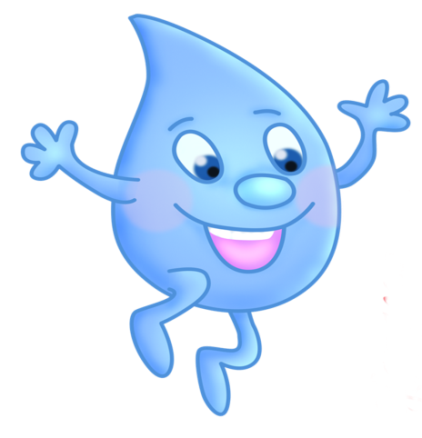 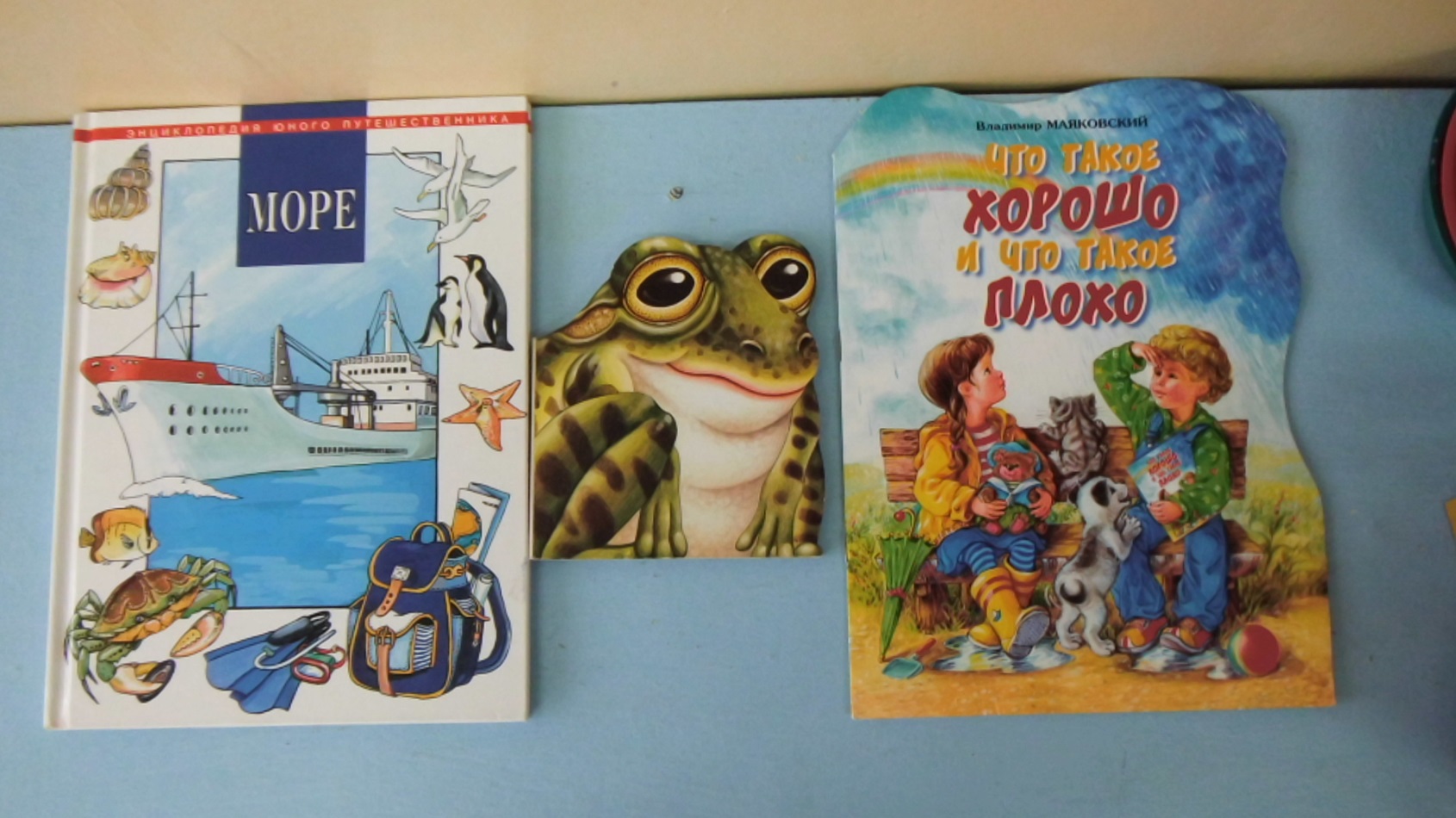 Эксперимент «Впитывание»
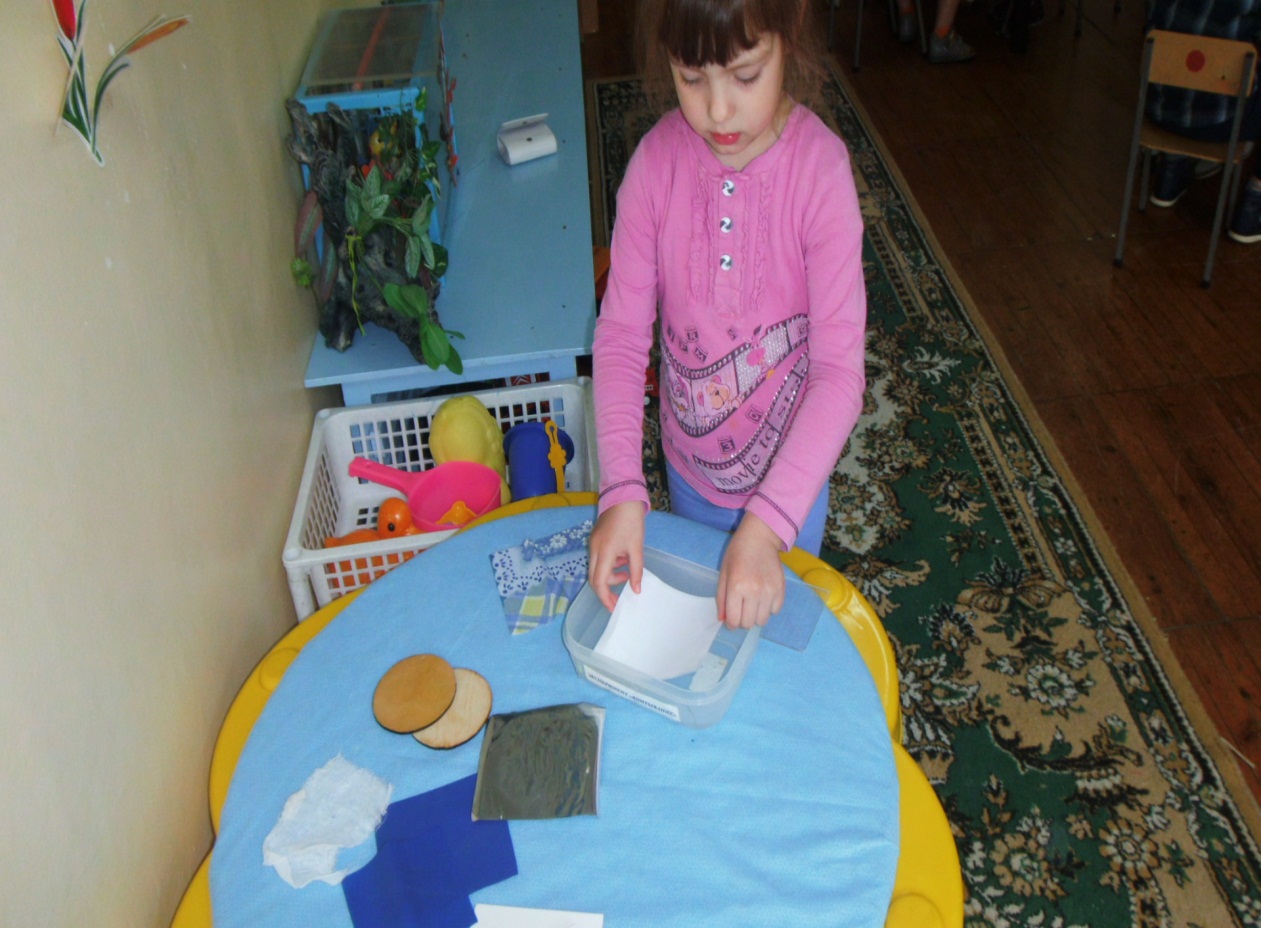 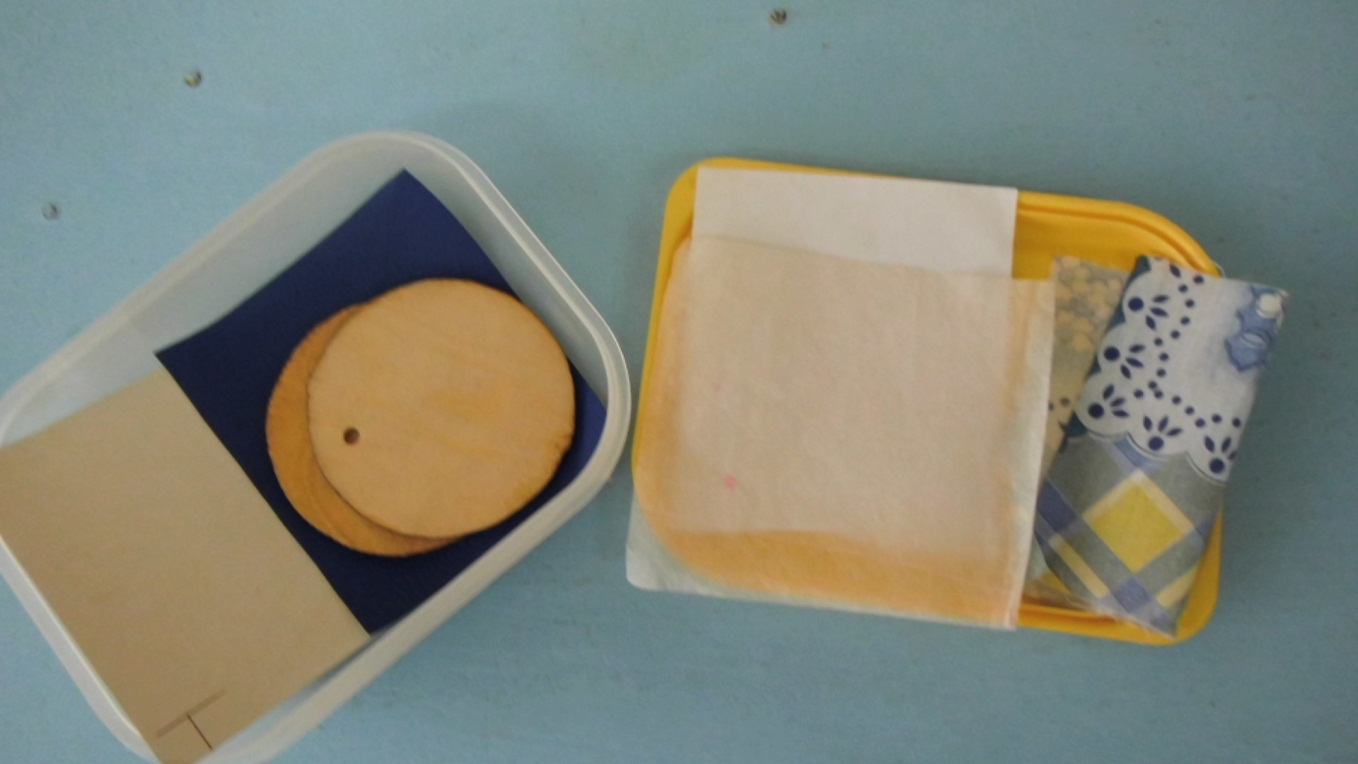 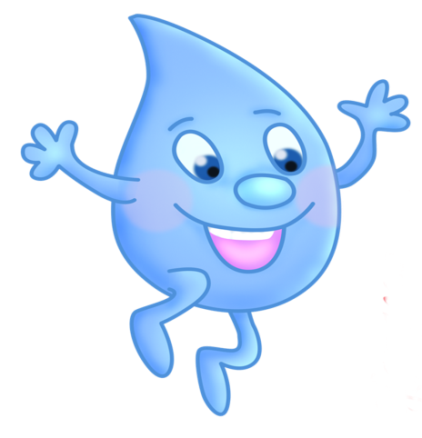 Эксперименты, опыты с водой, снегом, льдом
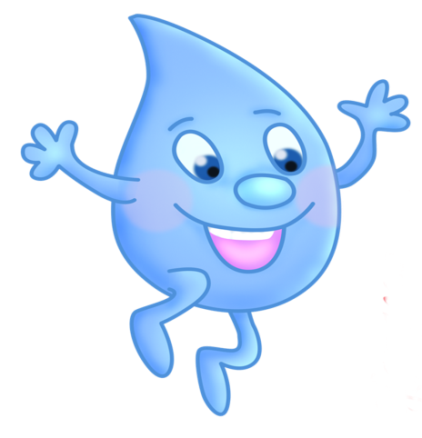 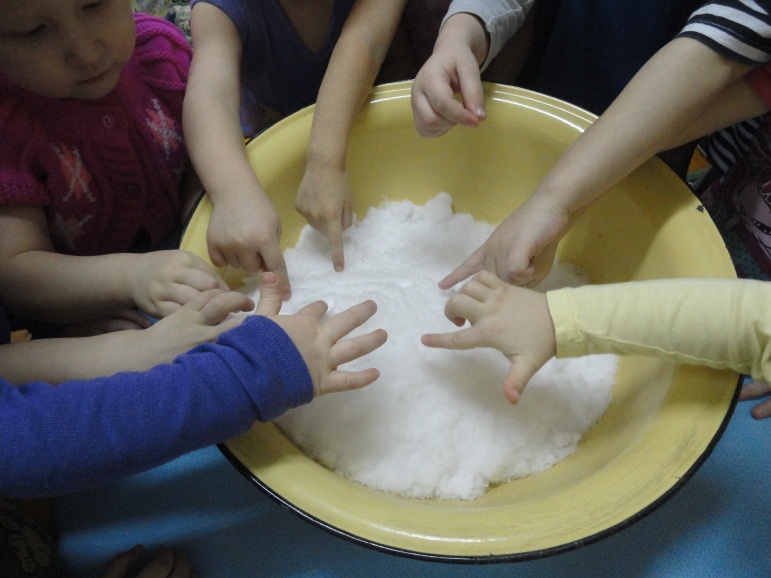 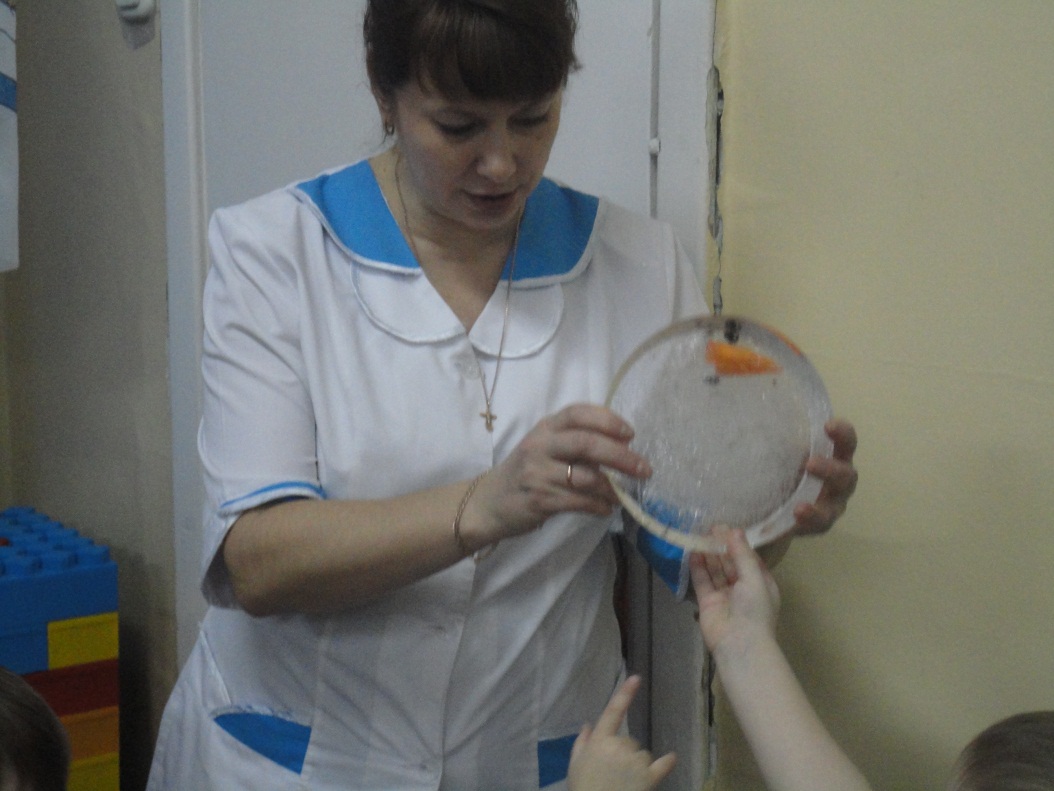 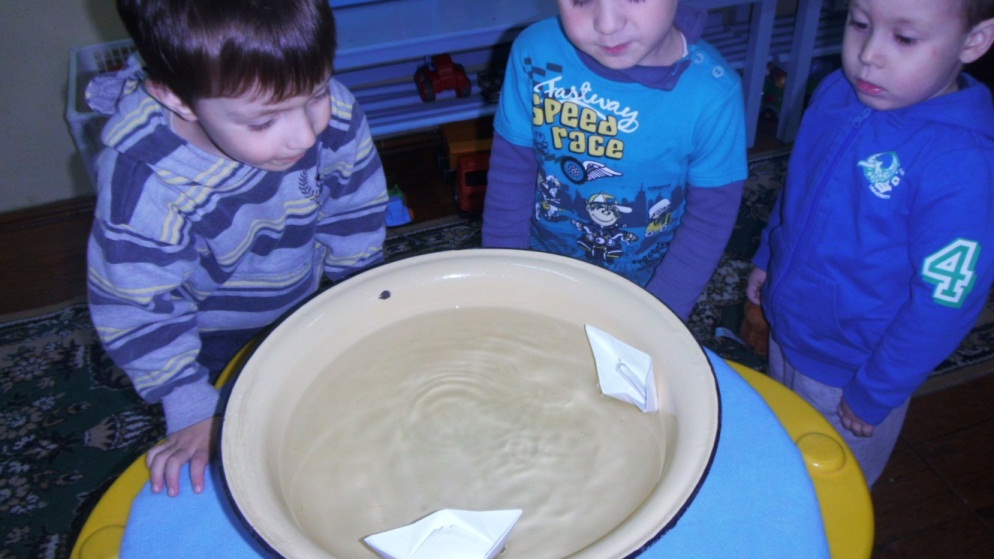 Посещение мини-музея  детьми других групп
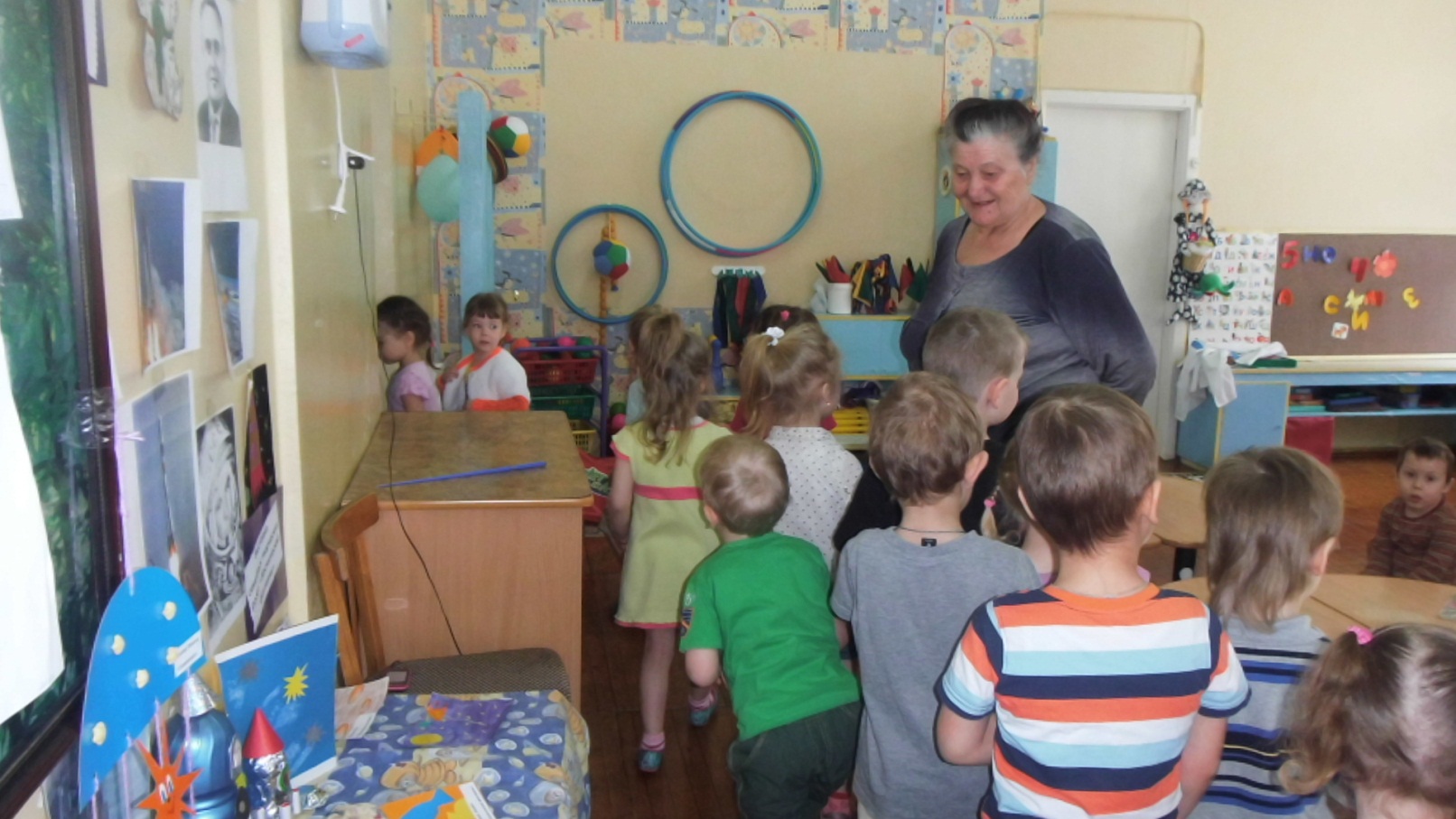 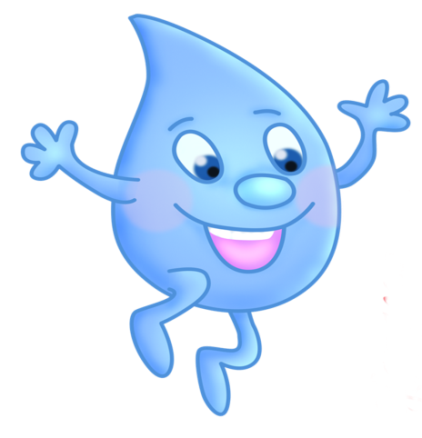 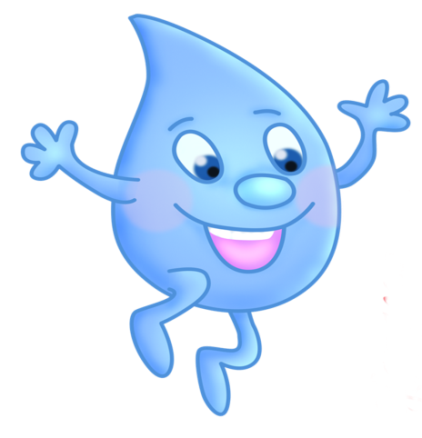 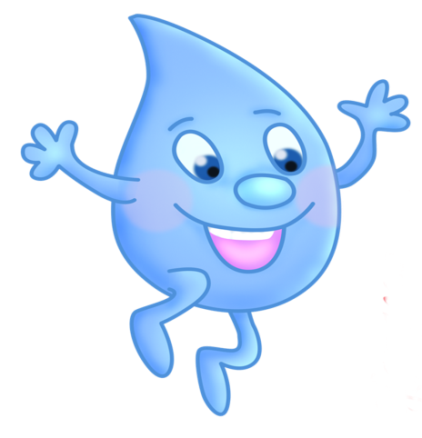 Посещение мини-музея
 родителей вместе со своими детьми.
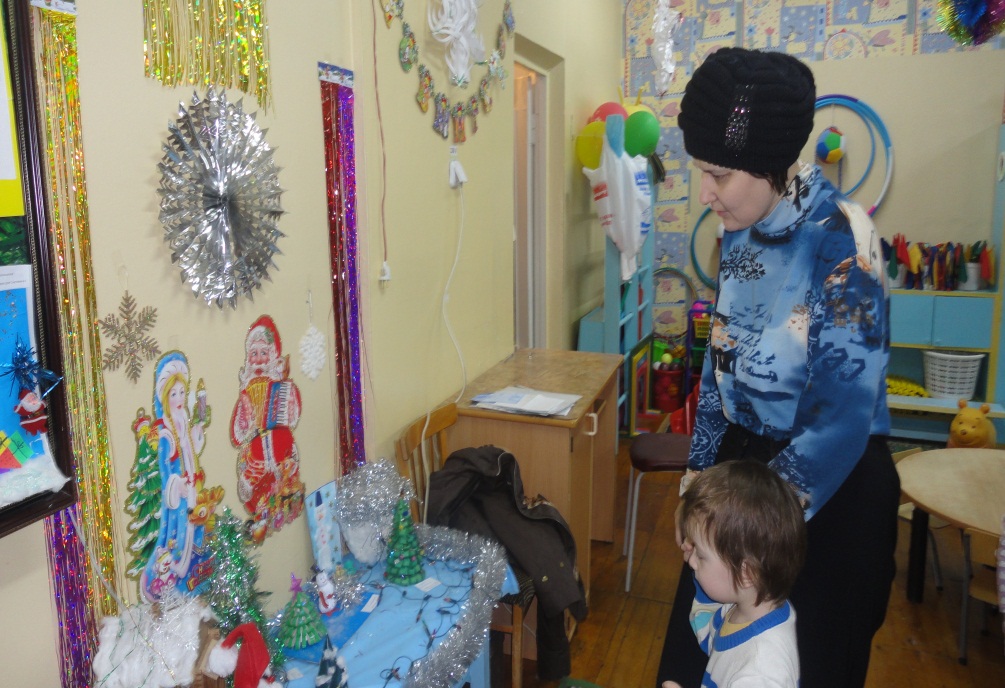 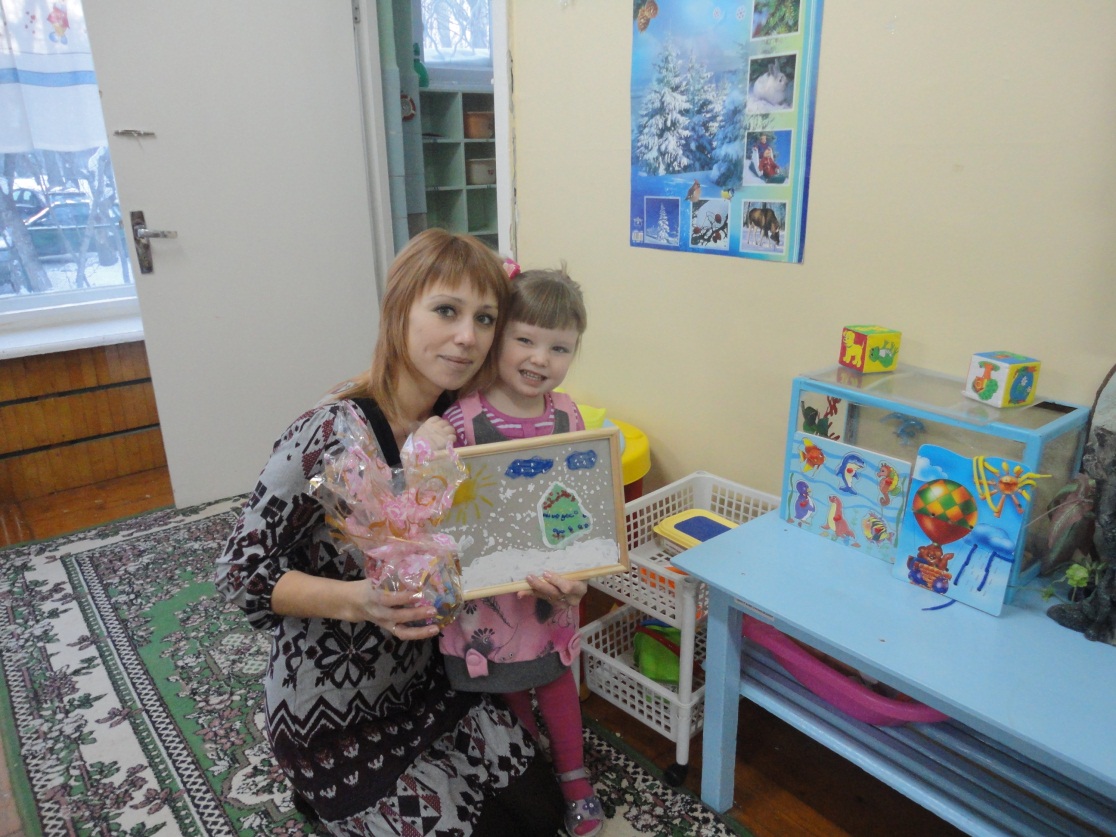 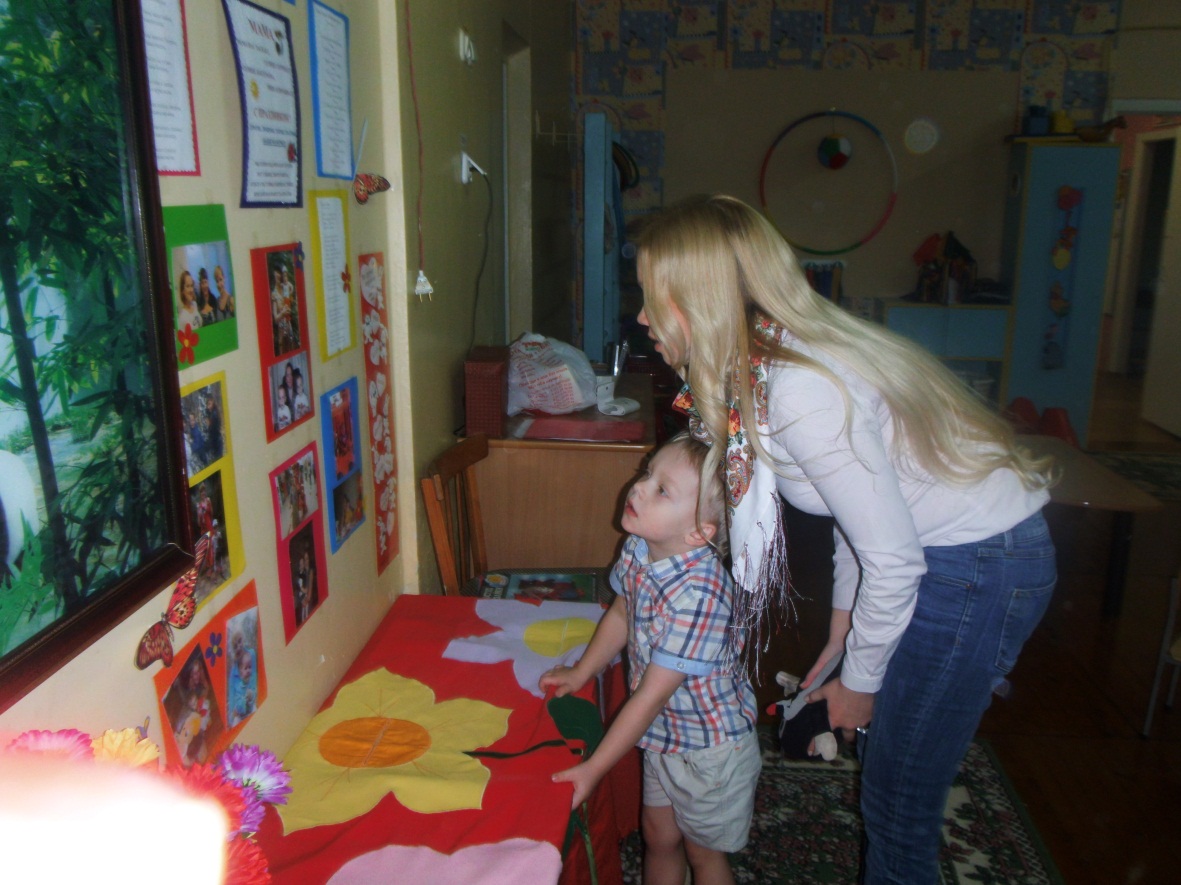 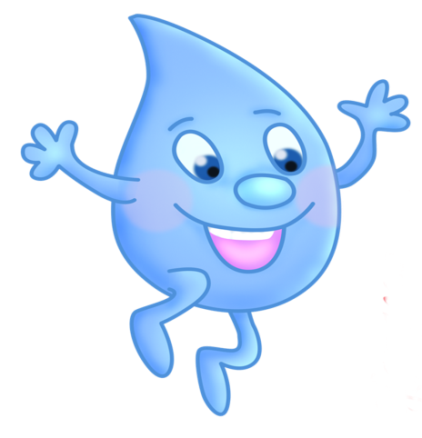 А как интересно в настоящем музее! 
Музей Боевой Славы
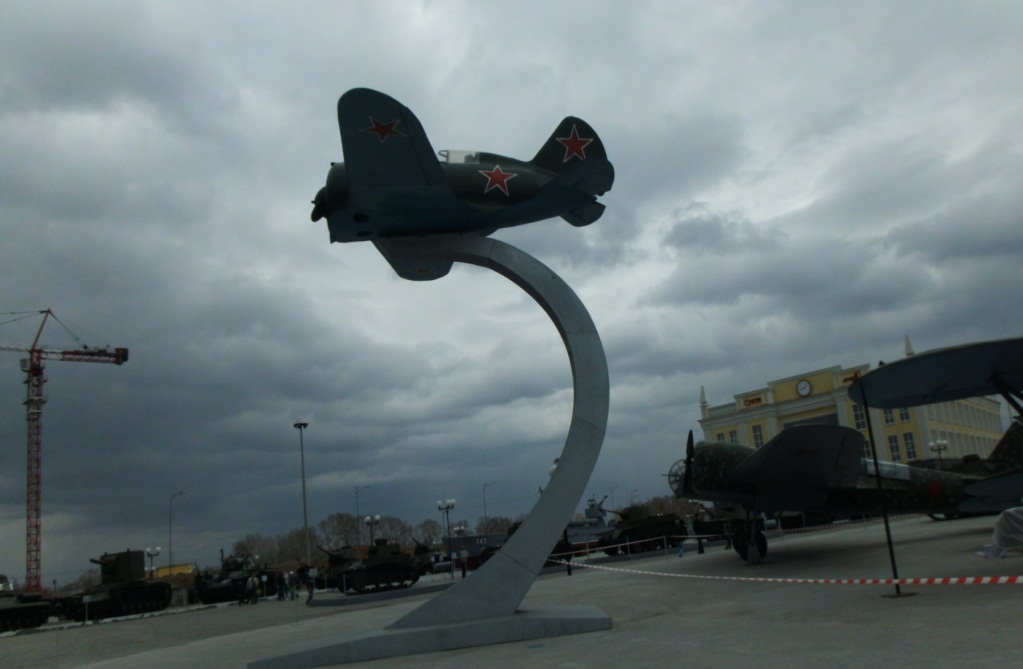 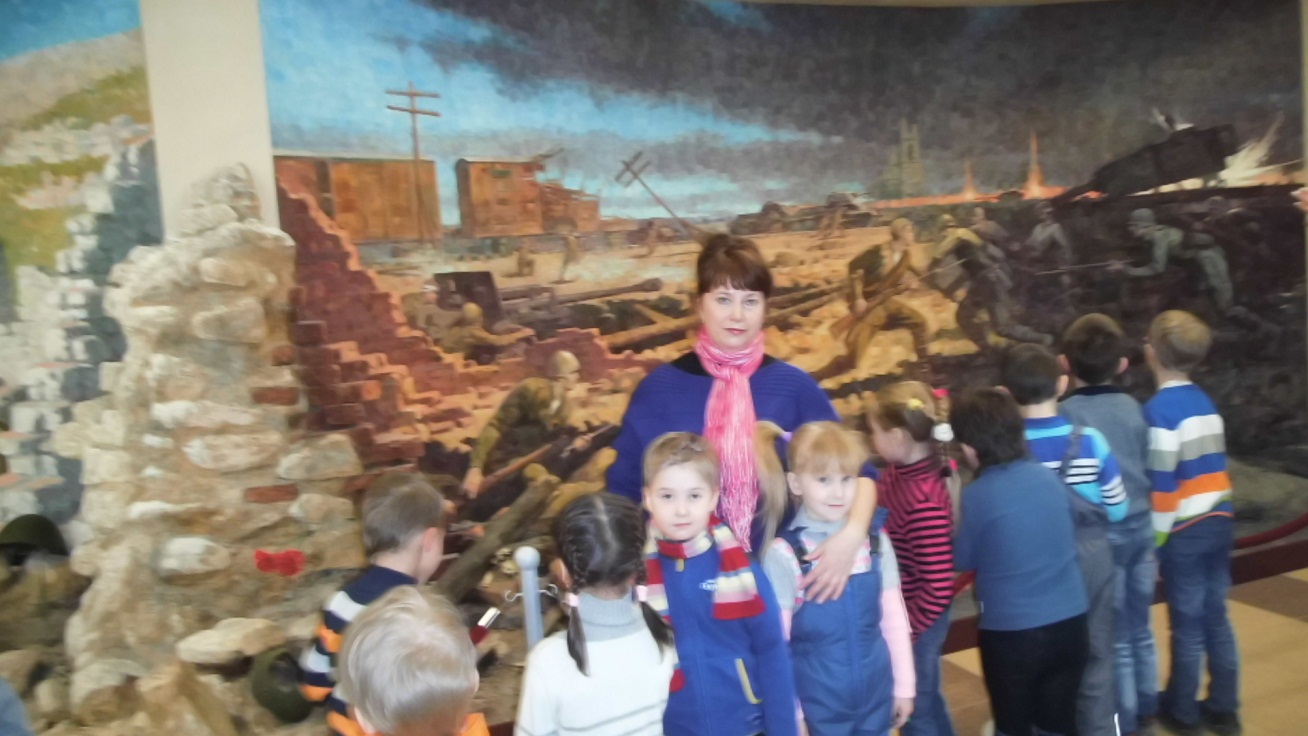 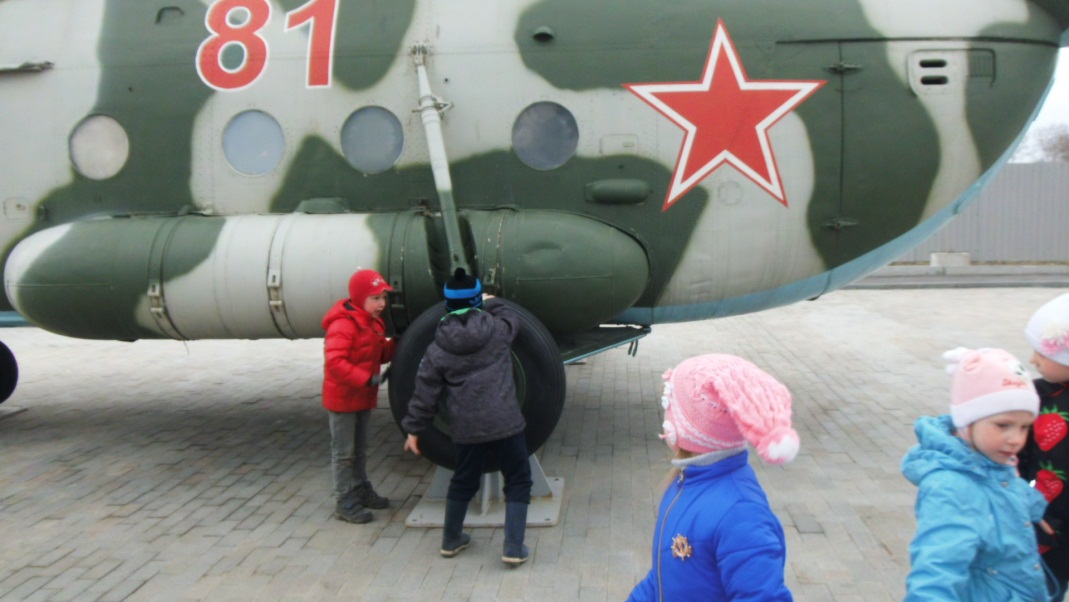 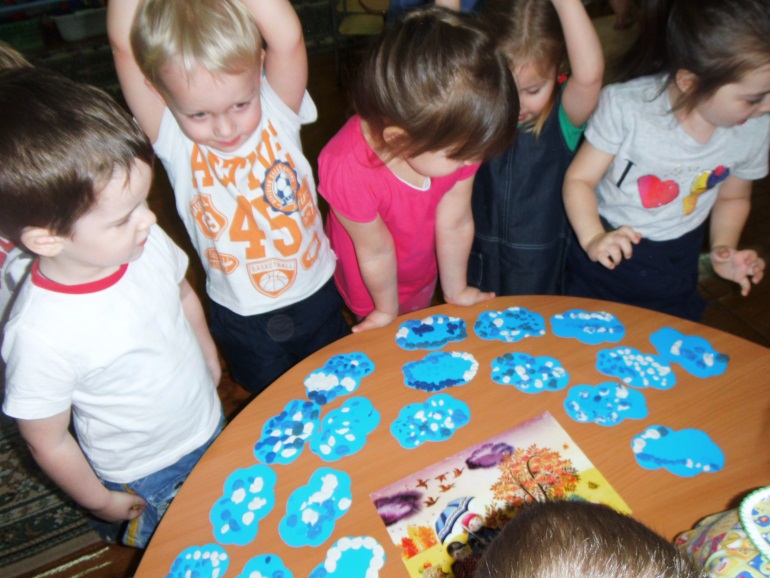 Непосредственно образовательная деятельность. Рисование «Осенний дождь», лепка «Весёлые тучки»
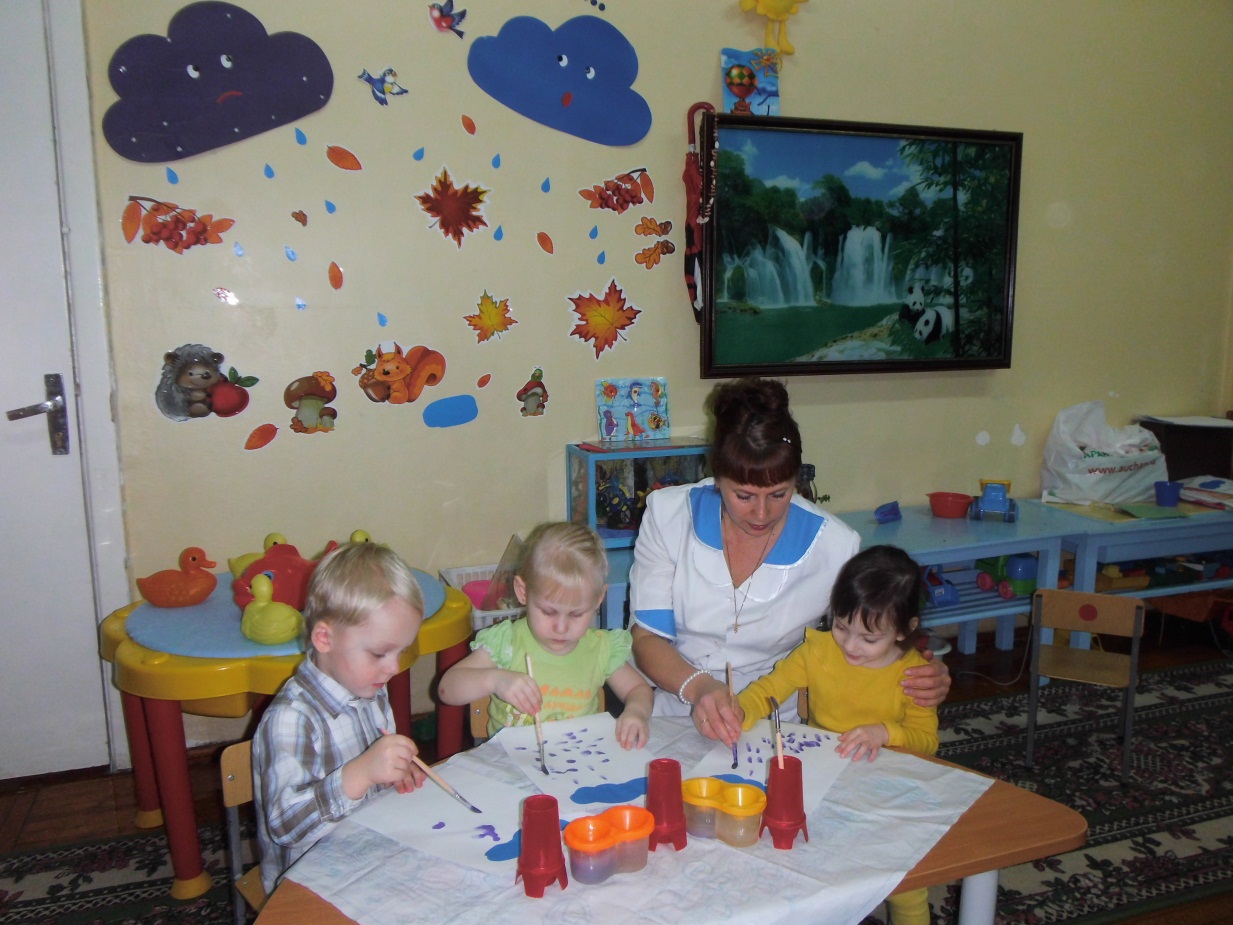 Выставки детских рисунков
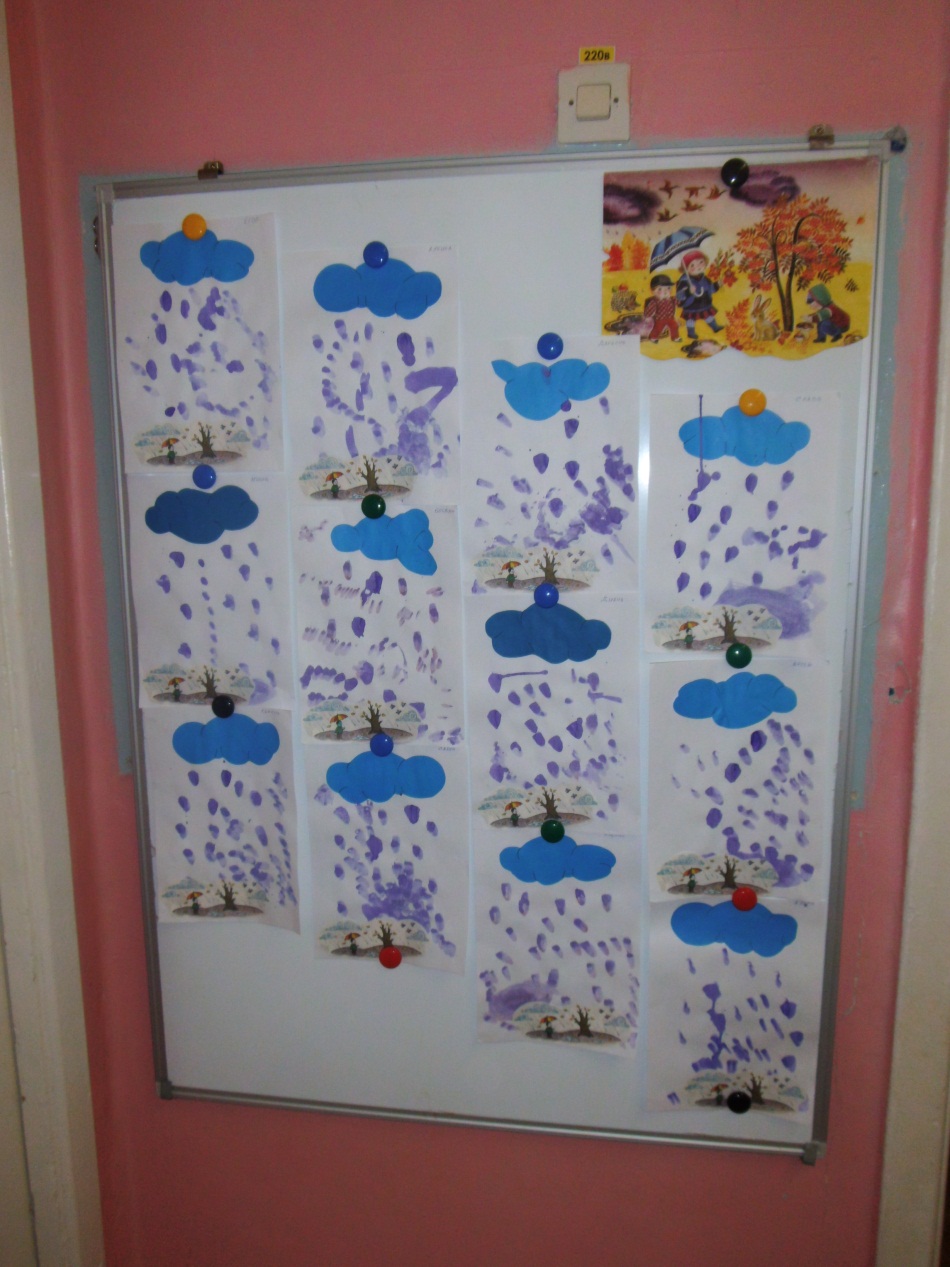 Информационные ресурсы:
Н.А. РЫЖОВА «Мини- музей в детском саду как новая форма работы с детьми и родителями»
http://picfun.ru/wallpapers/print:page,1,6876-morja-okeany.html 
http://www.nokiatrendslab.com.ua/users/farmasia_ntl/albums/5740-morya-i-okeanyi?indetail=1
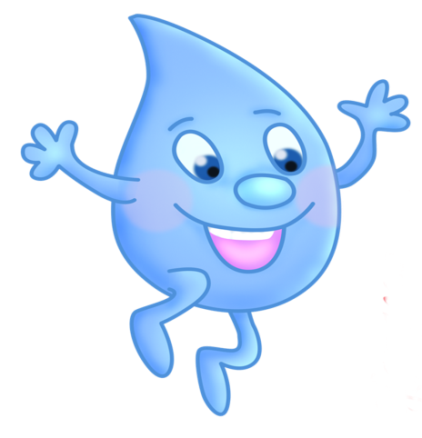 Мини- музей в детском саду «Водичка, водичка….»
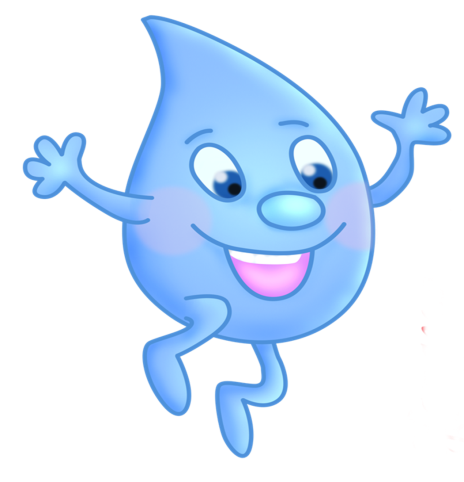 МБДОУ-ДЕТСКИЙ САД № 100
Группа «Солнышки»
Воспитатель :
Бессонова Ирина Геннадьевна